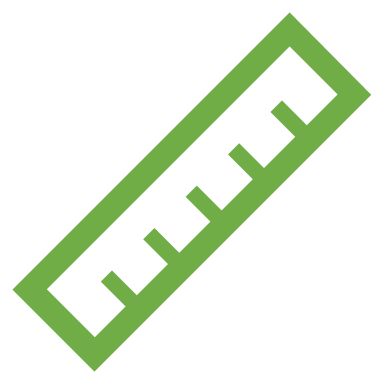 PHÒNG GD&ĐT …
TRƯỜNG THCS …
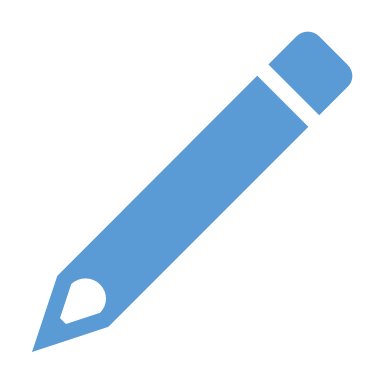 ĐẠI SỐ 7 – CHƯƠNG VI
Bài 1. BIỂU THỨC SỐ.BIỂU THỨC ĐẠI SỐ(Tiết 1)
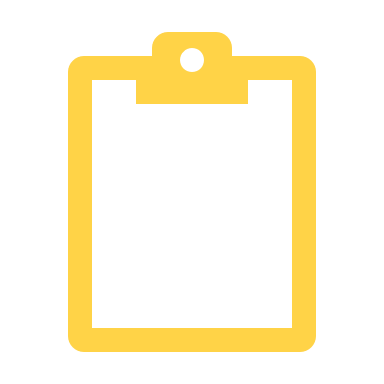 Giáo viên: …
Khởi Động
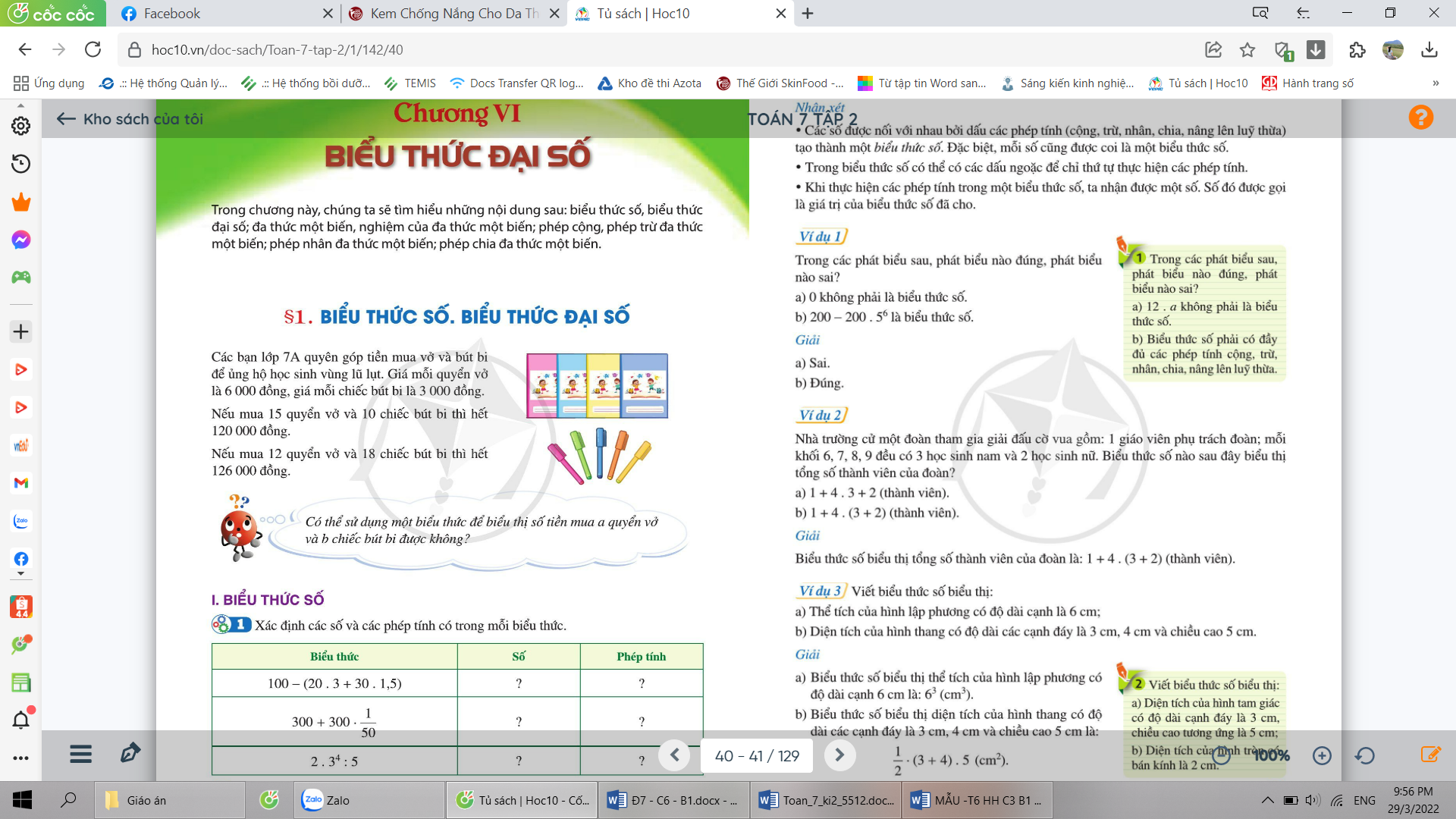 Trả lời:
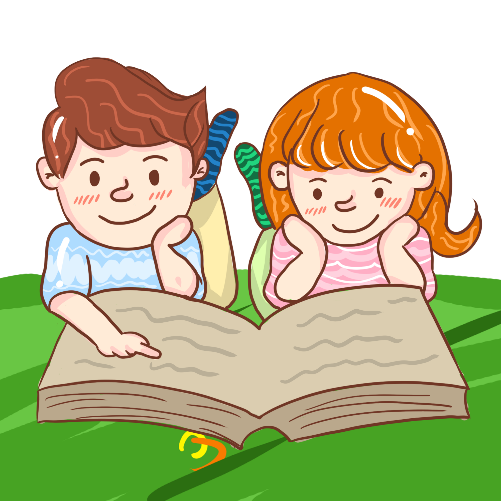 Khởi Động
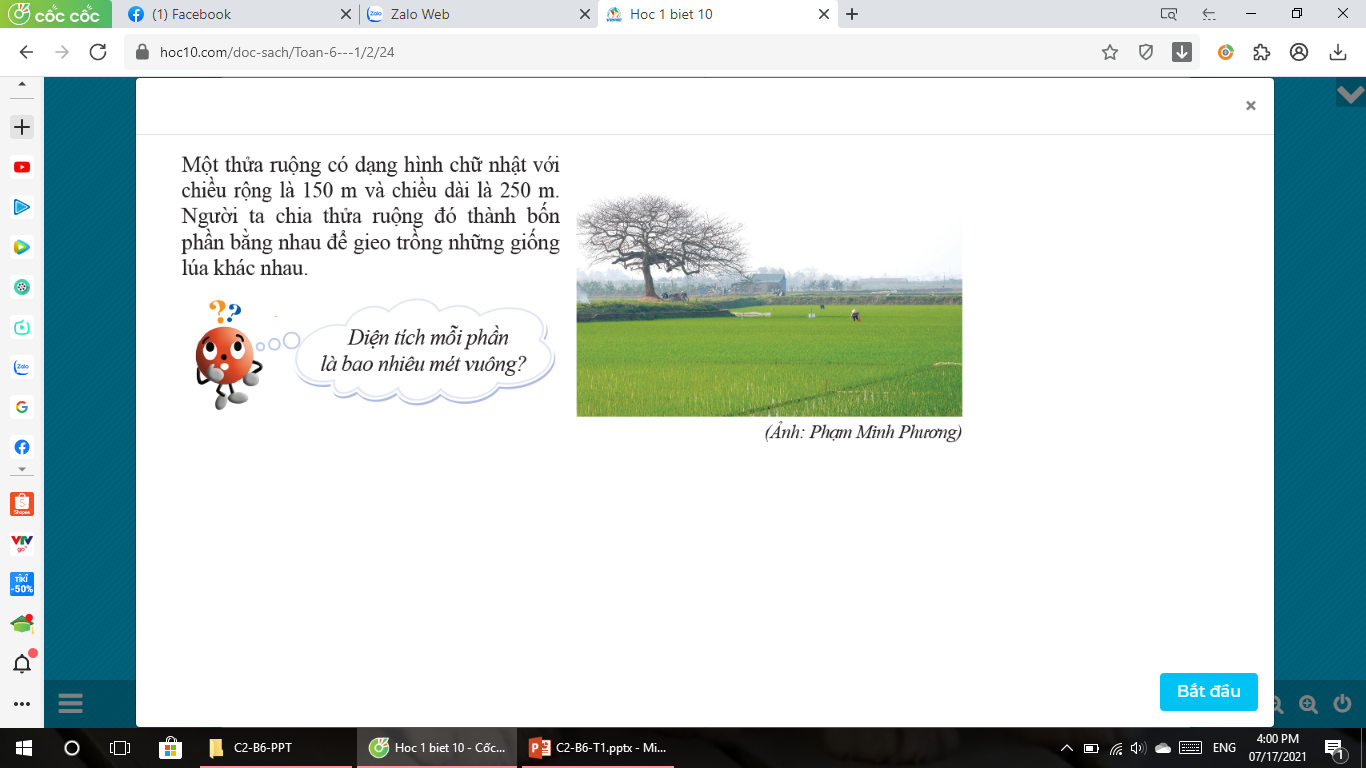 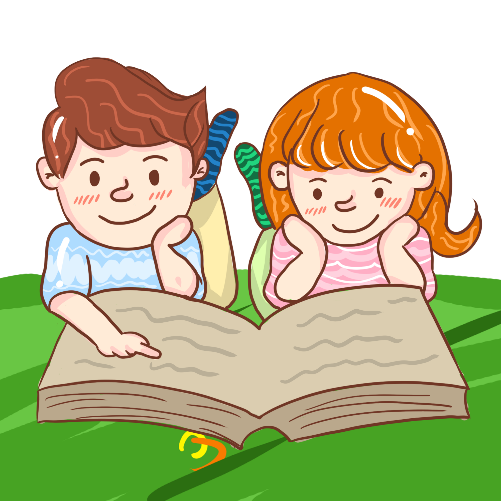 Khởi Động
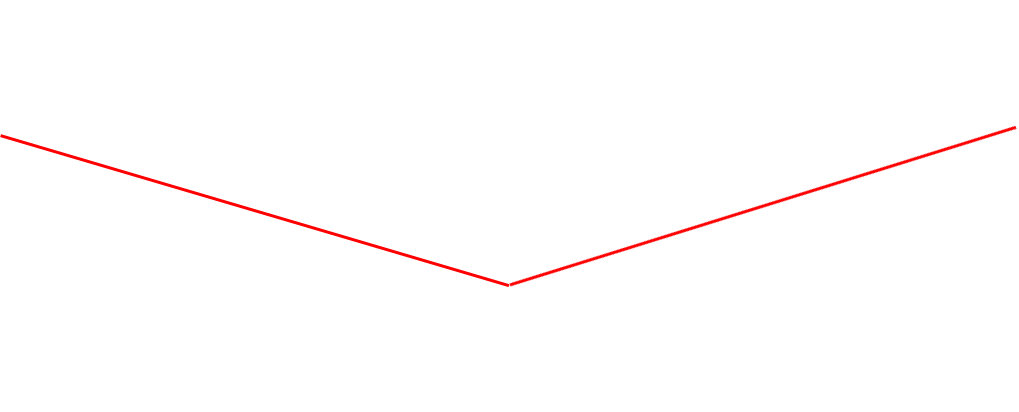 Giá trị của biểu thức số
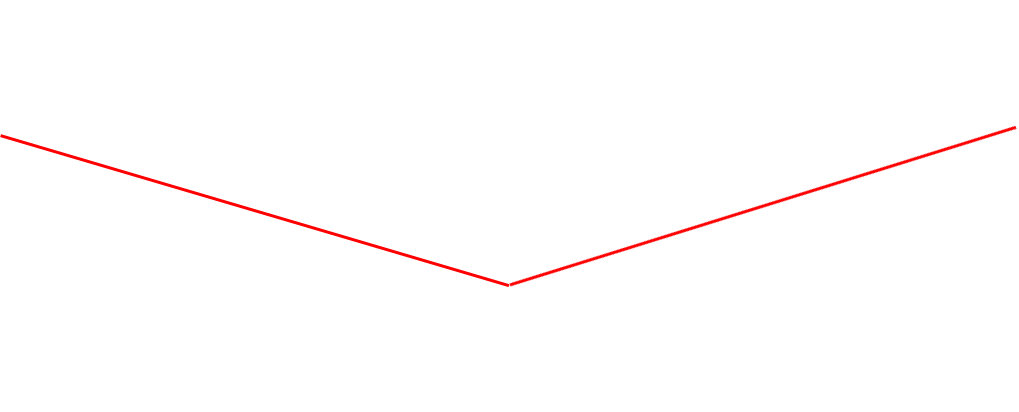 ?
Biểu thức số
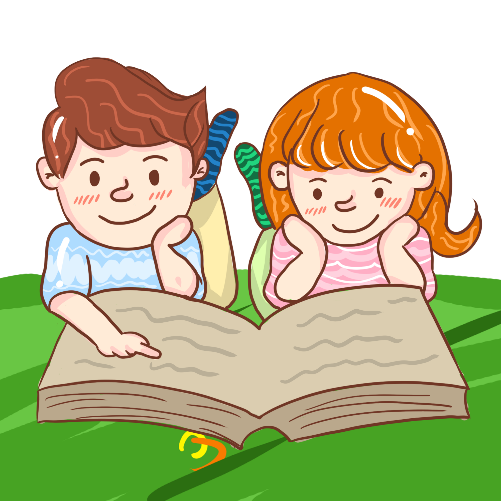 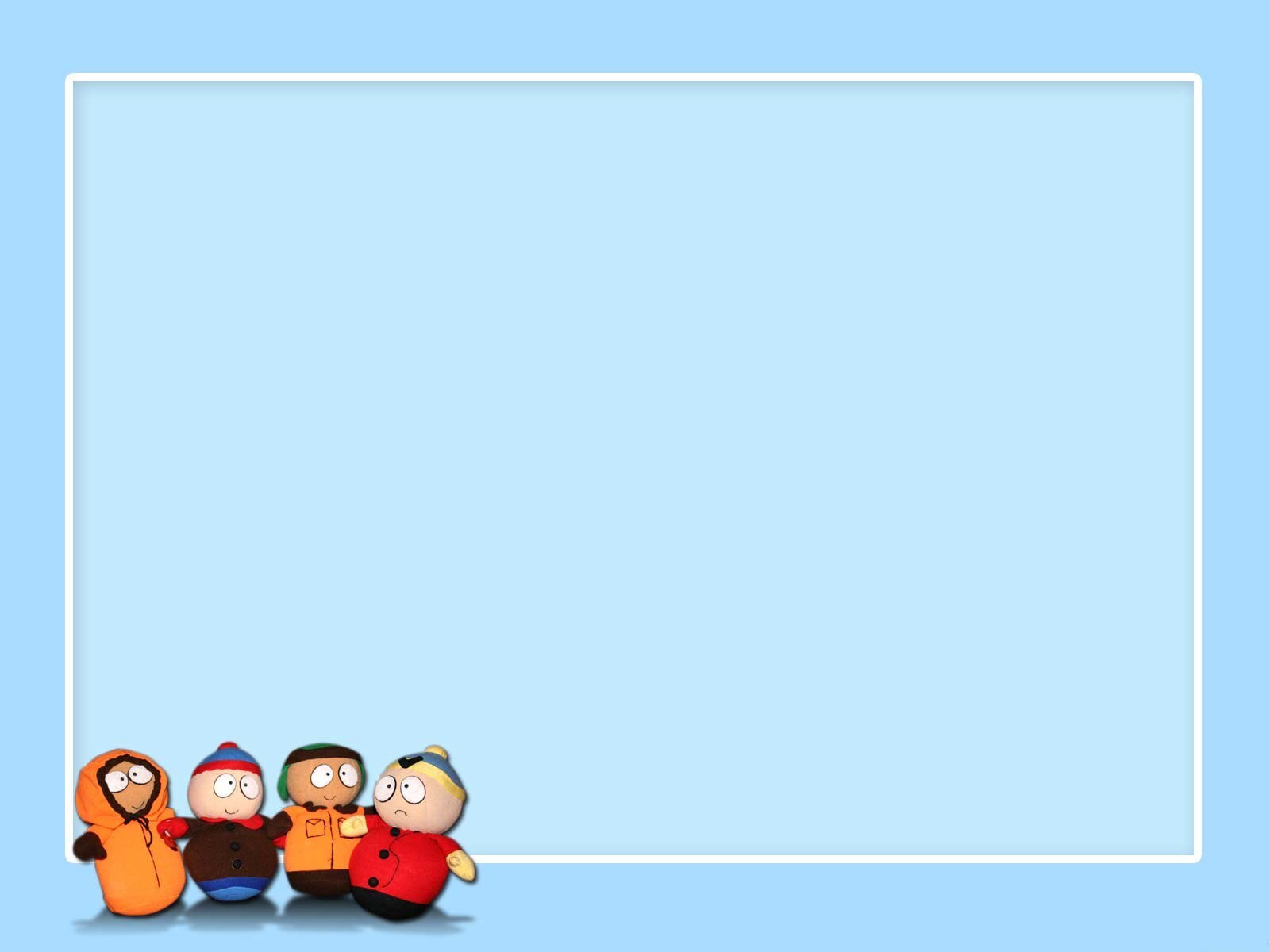 Biểu thức số.
Biểu thức
đại số
Nhận biết được biểu thức số và biểu thức đại số.
Viết được biểu thức số và biểu thức đại số biểu diễn 
các đại lượng quen thuộc trong hình học, đời sống.
Tính được giá trị của một biểu thức đại số.
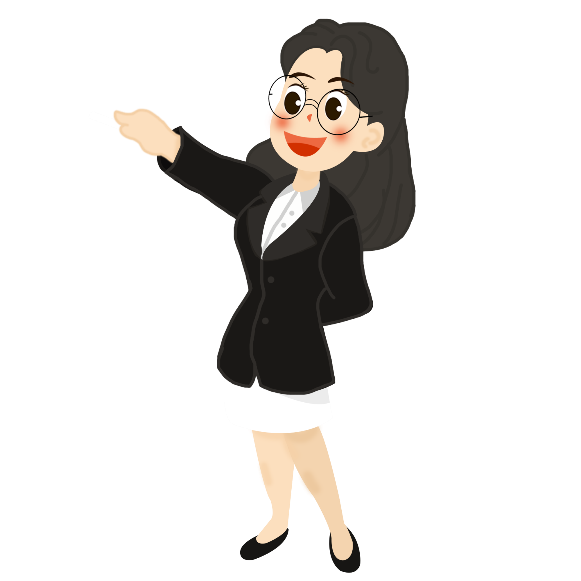 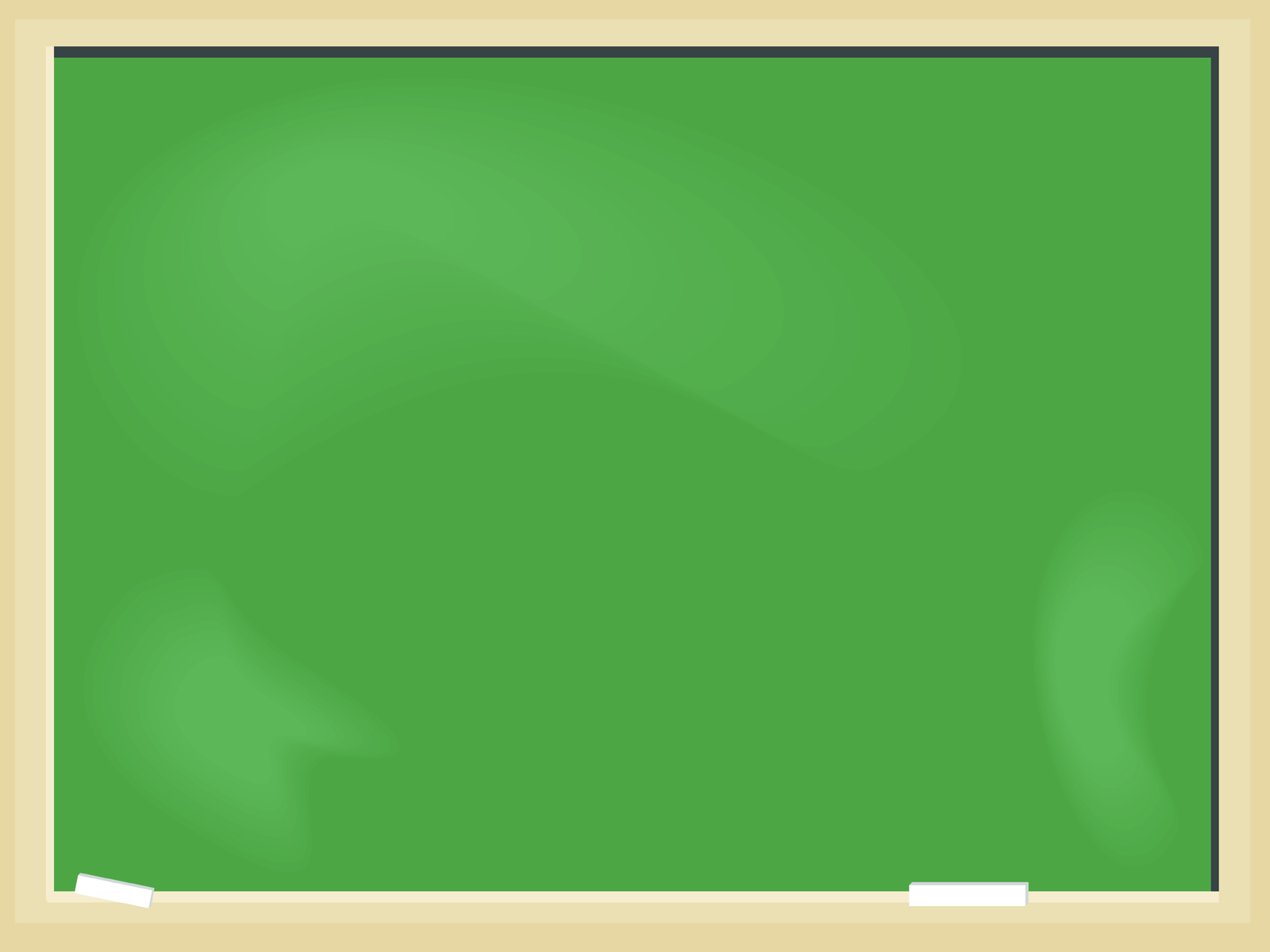 HOẠT ĐỘNG HÌNH THÀNH KIẾN THỨC
Trong bài học hôm nay, chúng ta sẽ học: 
- Nhận biết biểu thức số và viết biểu thức số dựa vào các số liệu đã biết.
- Giải bài tập liên quan đến biểu thức số.
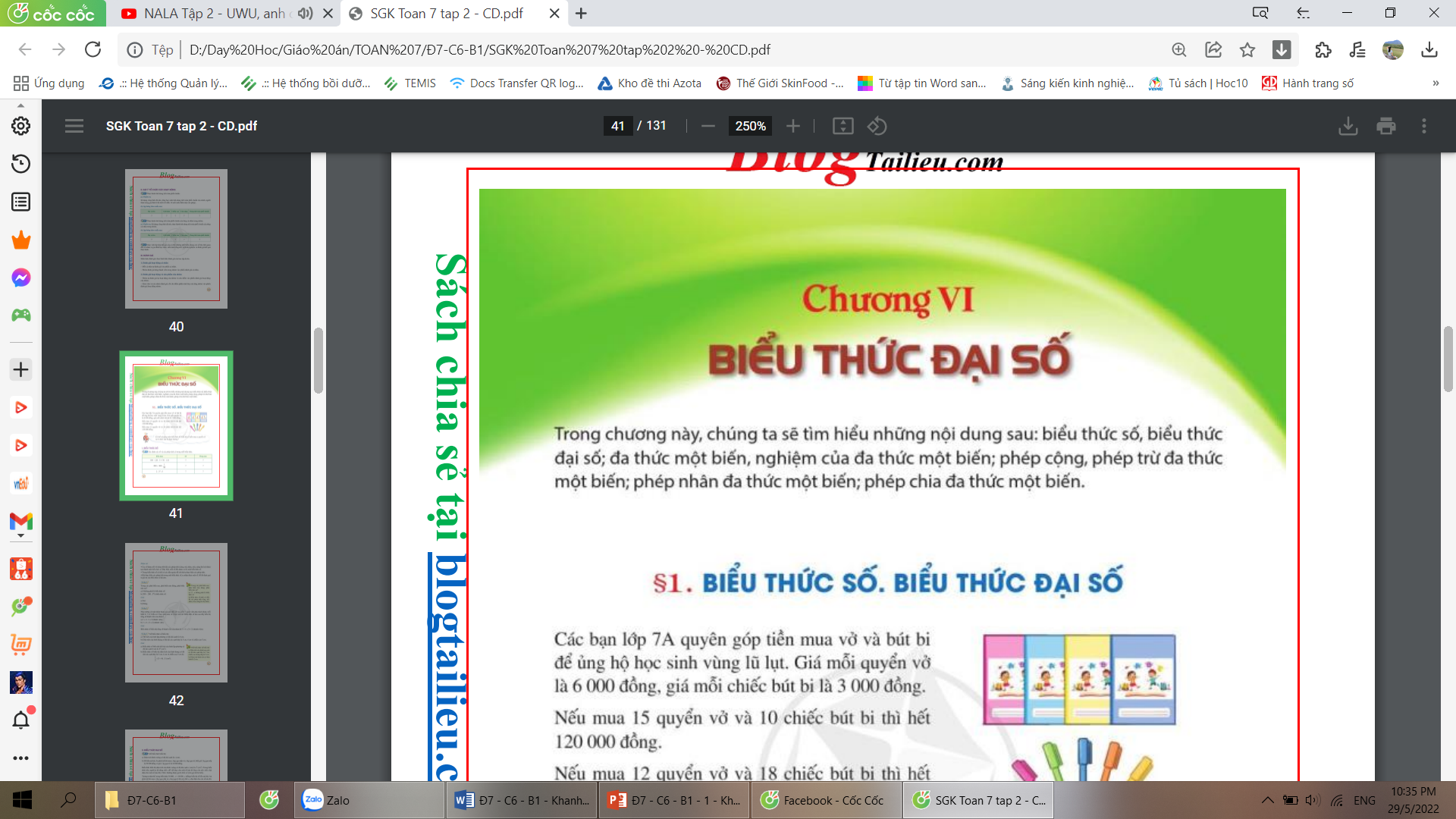 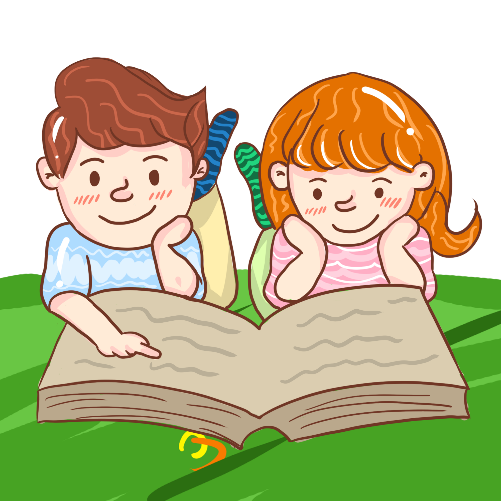 I. Biểu thức số
HOẠT ĐỘNG HÌNH THÀNH KIẾN THỨC
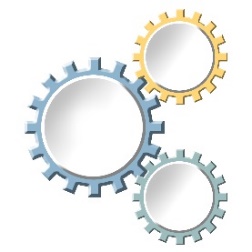 1      Xác định các số và các phép tính có trong mỗi biểu thức.
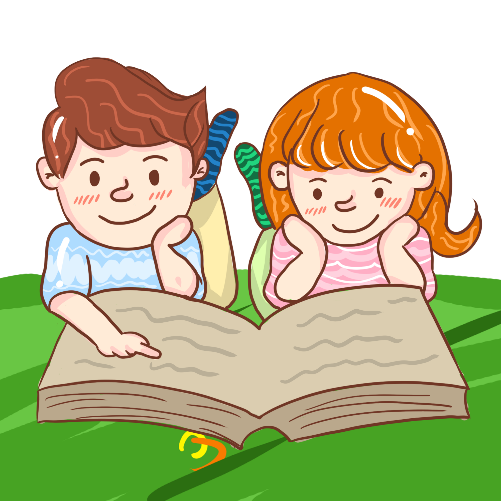 I. Biểu thức số
HOẠT ĐỘNG HÌNH THÀNH KIẾN THỨC
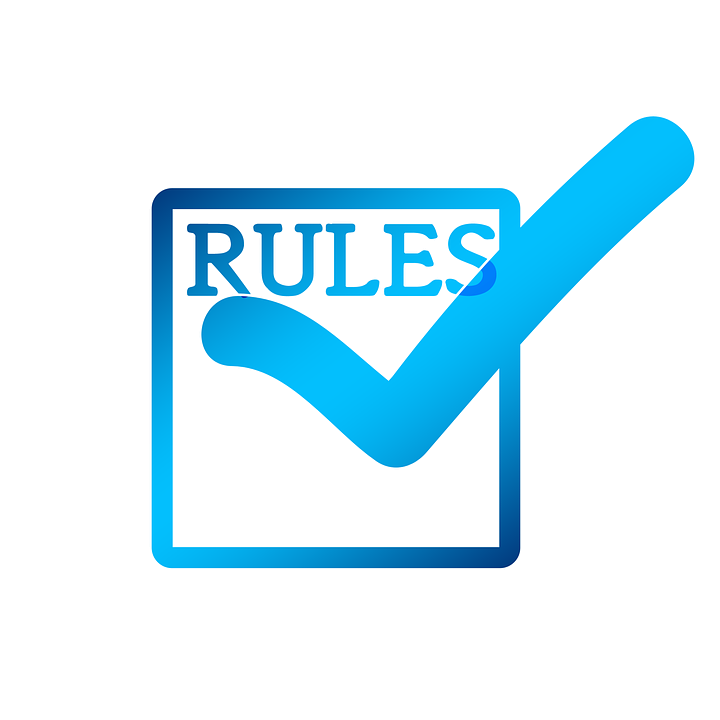 HOẠT ĐỘNG HÌNH THÀNH KIẾN THỨC
Nhận xét
- Các số được nối với nhau bởi dấu các phép tính (cộng, trừ, nhân, chia, nâng lên lũy thừa) tạo thành một biểu thức số. Đặc biệt, mỗi số đều được coi là một biểu thức số.
- Trong biểu thức số có thể có các dấu ngoặc để chỉ thứ tự thực hiện các phép tính.
- Khi thực hiện các phép tính trong một biểu thức số, ta nhận được một số. Số đó được gọi là giá trị của biểu thức số đã cho.
HOẠT ĐỘNG LUYỆN TẬP
→ Sai
Trong các phát biểu sau, phát biểu nào đúng, phát biểu nào sai?
Ví dụ 1
→ Đúng
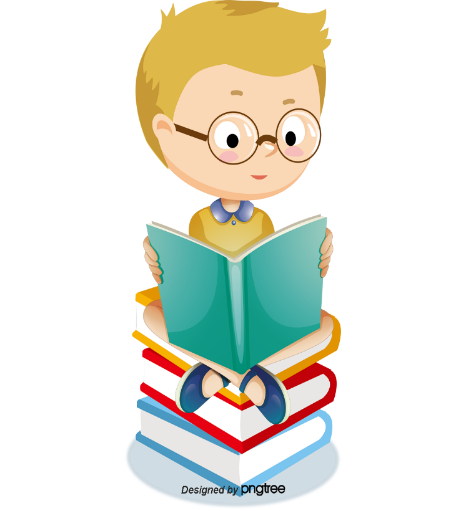 HOẠT ĐỘNG LUYỆN TẬP
Các bạn hãy làm LT 1/SGK/Tr41 nào!
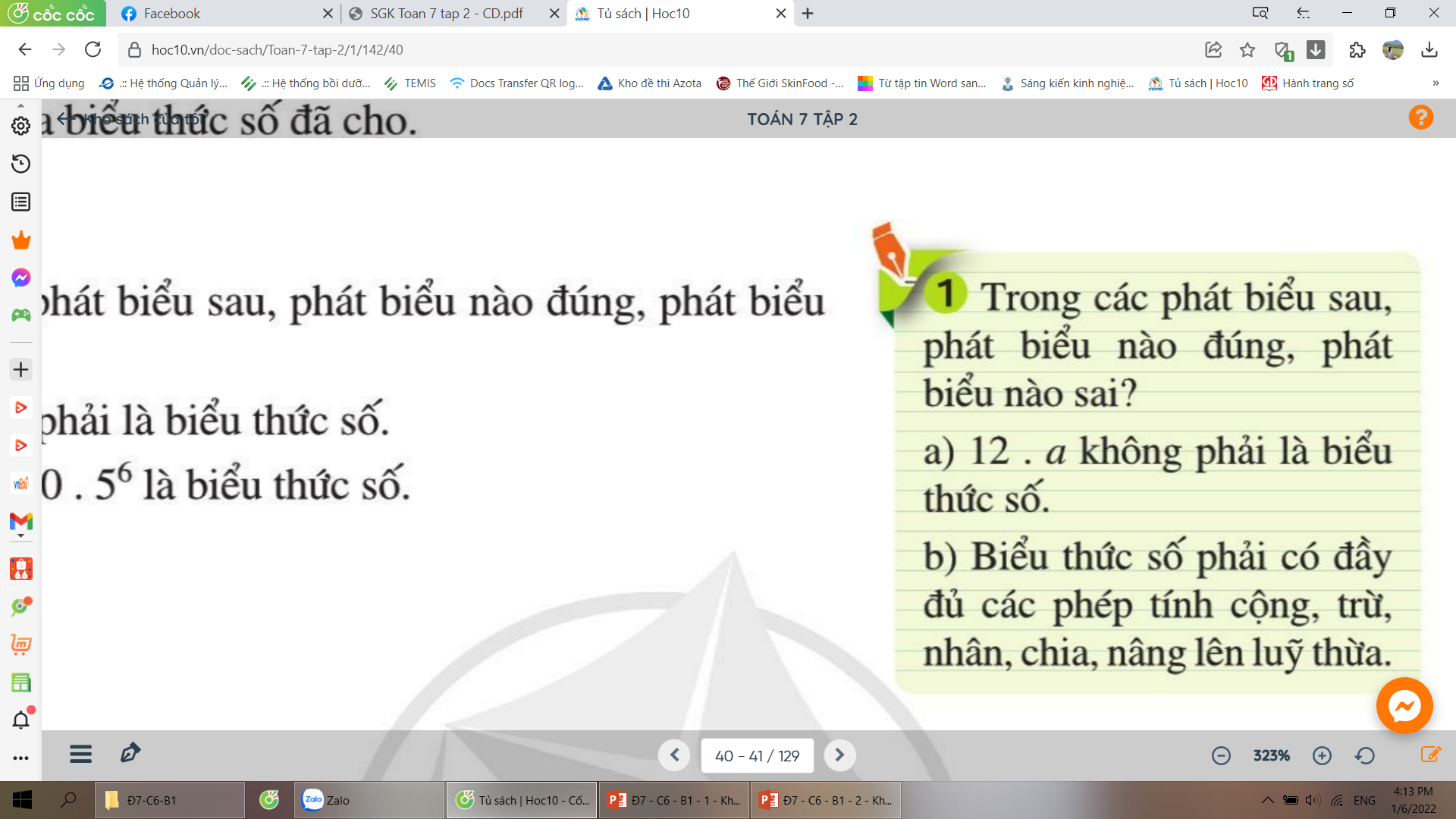 Trong các phát biểu sau, phát biểu nào đúng, phát biểu nào sai
1
→ Đúng
b) Biểu thức số phải có đầy đủ các phép tính cộng, trừ, nhân, chia, nâng lên lũy thừa.
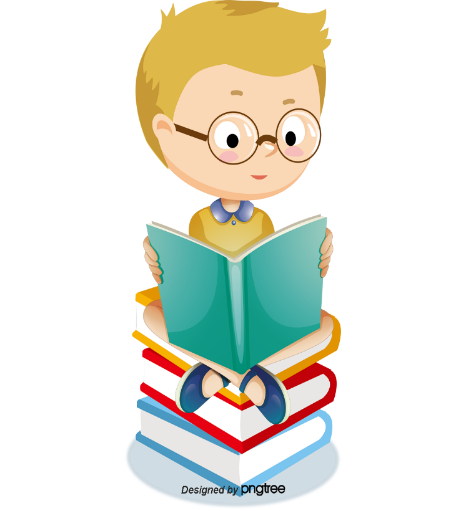 → Sai
HOẠT ĐỘNG LUYỆN TẬP
Ví dụ 2
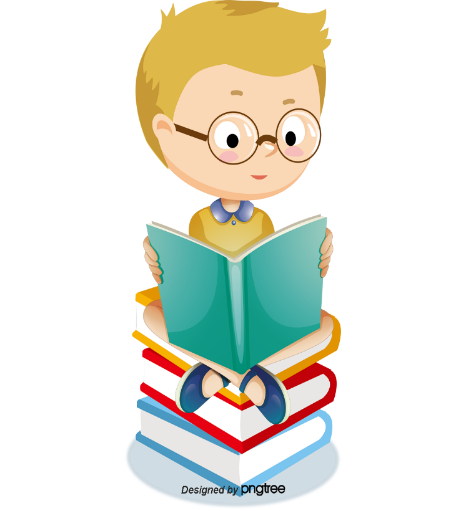 HOẠT ĐỘNG LUYỆN TẬP
Ví dụ 3
Viết biểu thức số biểu thị:
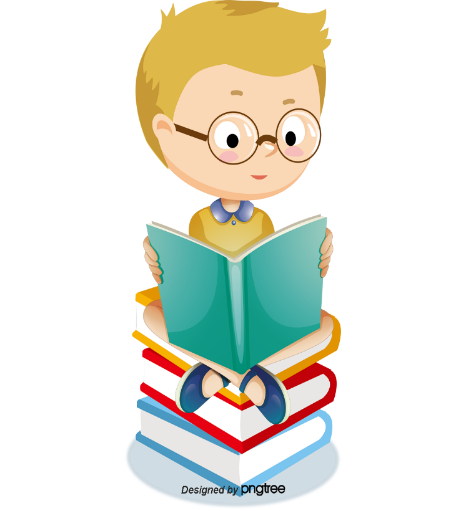 HOẠT ĐỘNG LUYỆN TẬP
Các bạn hãy làm LT 2/SGK/Tr41 nào!
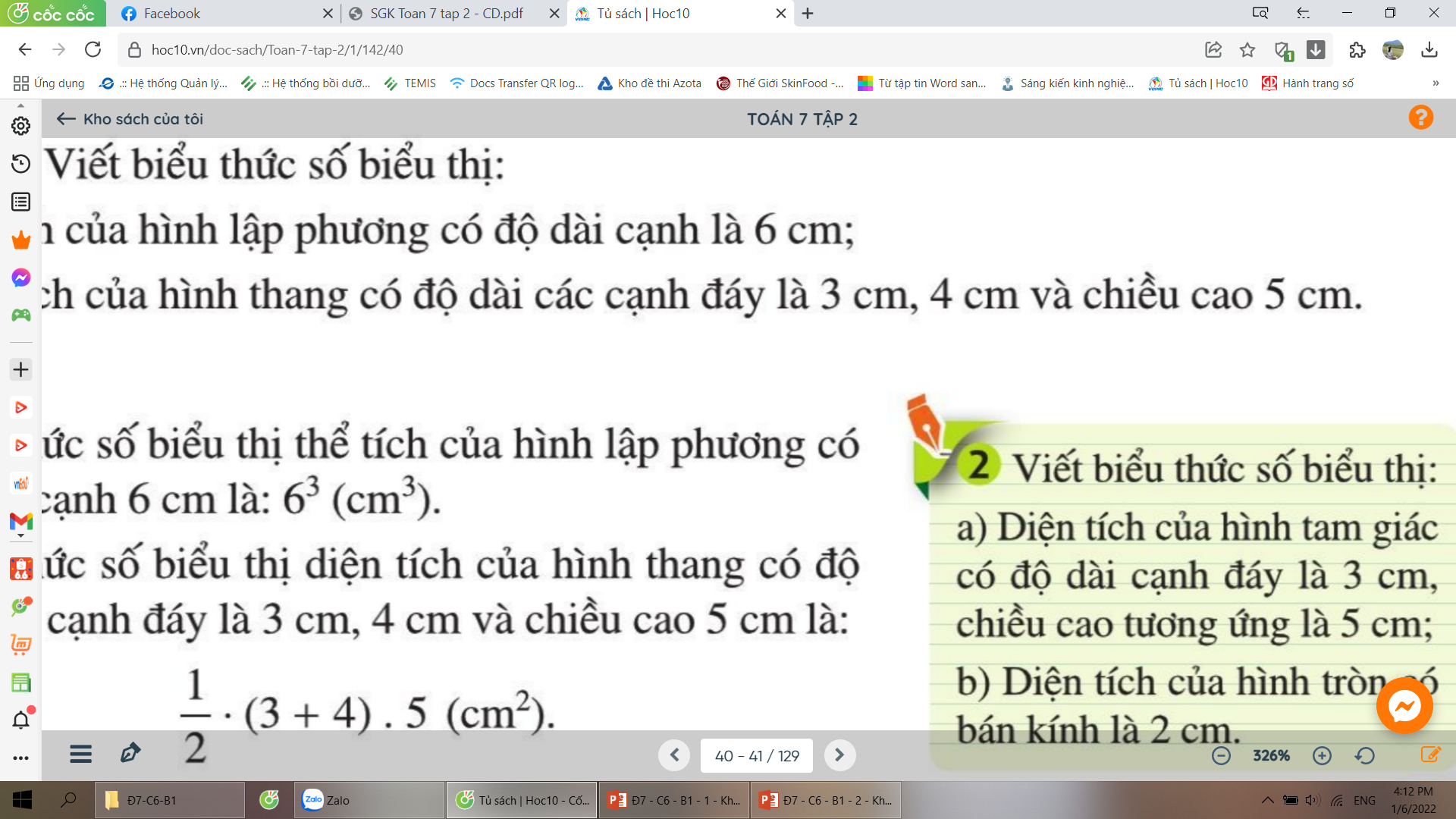 Viết biểu thức số biểu thị:
2
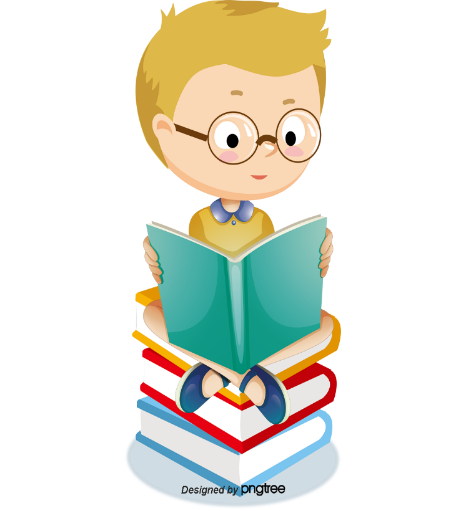 HOẠT ĐỘNG VẬN DỤNG
Các bạn hãy làm BT 1/SGK/Tr45 nào!
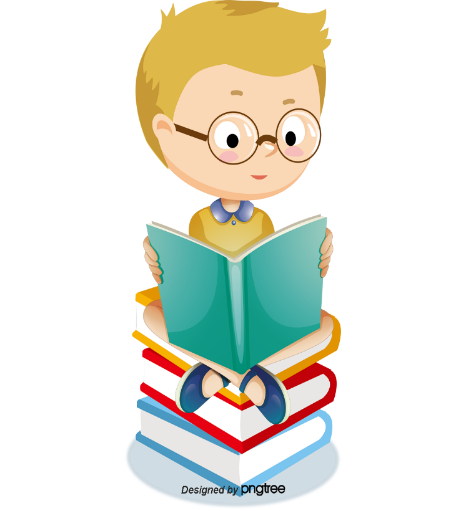 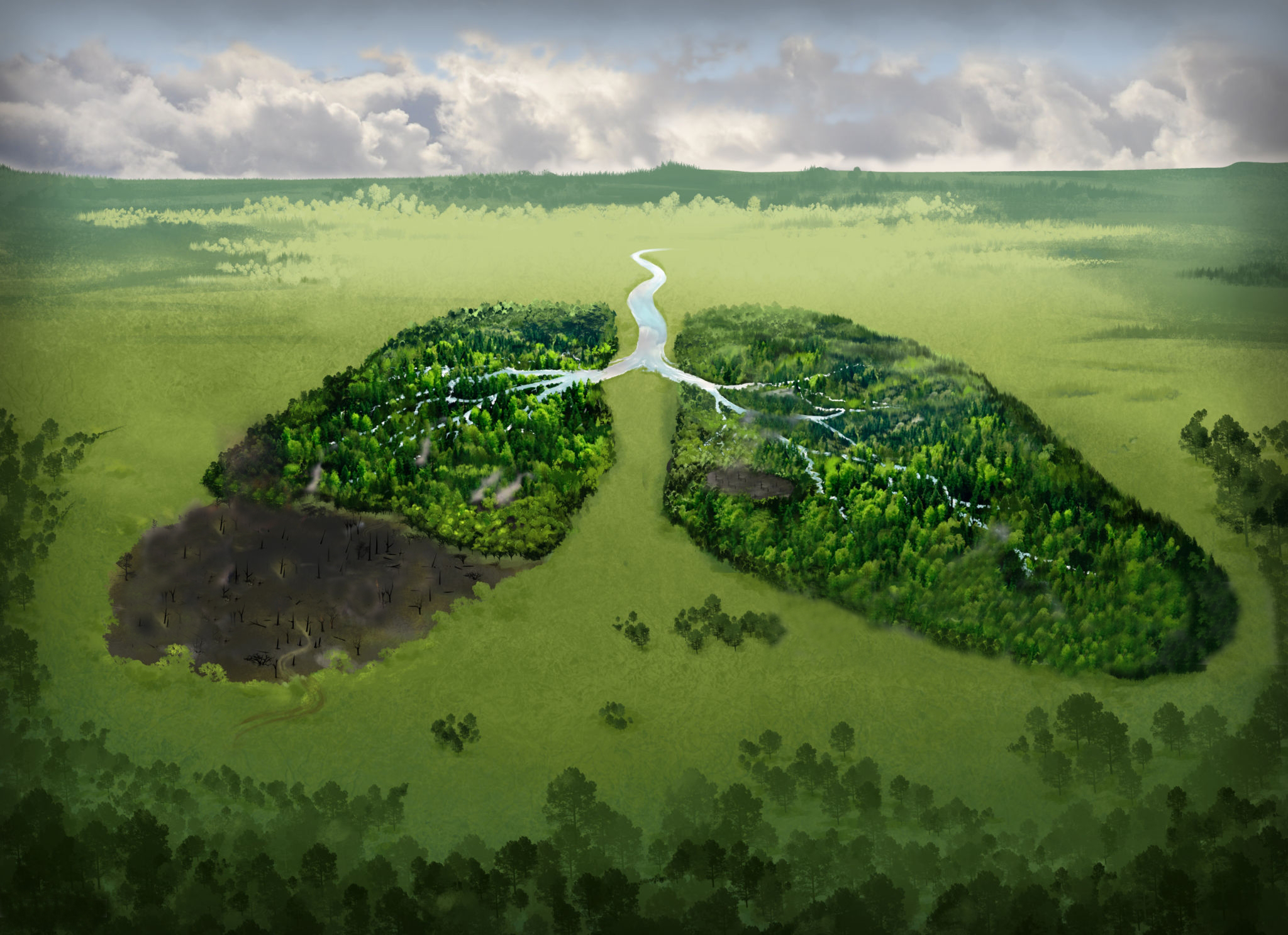 Rừng đang bị tàn phá nghiêm trọng, hàng trăm loài động vật bị đe dọa.
Các em hãy giúp khôi phục lại khu rừng và đưa các loài động vật trở lại
khu rừng thông qua trò chơi: GIẢI CỨU RỪNG XANH
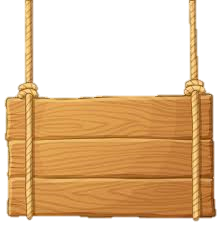 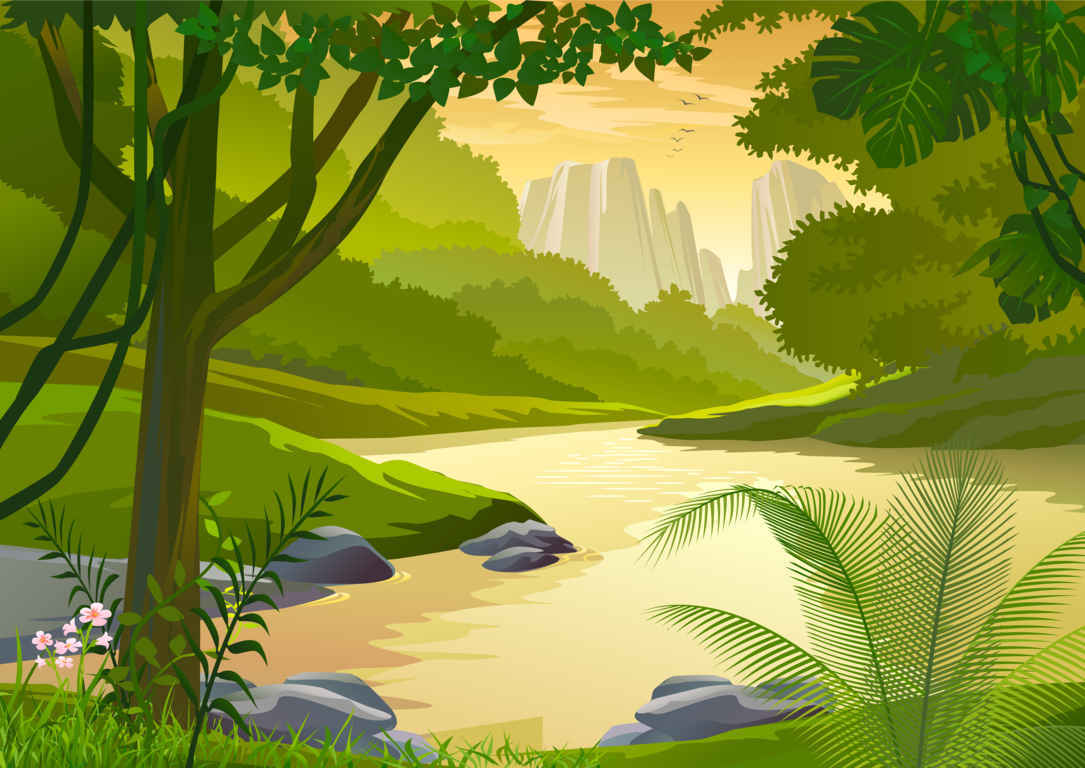 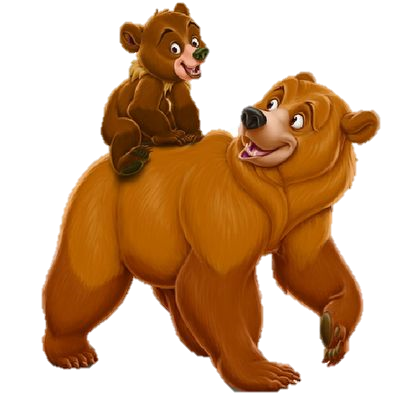 GIẢI CỨU
RỪNG XANH
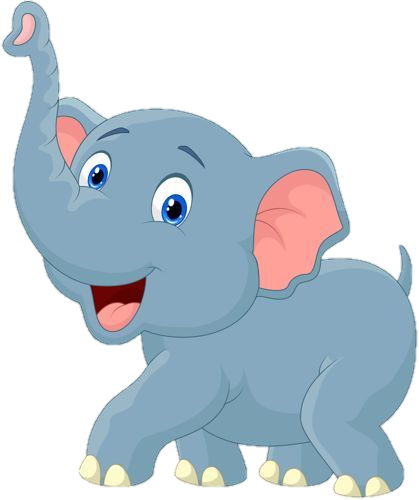 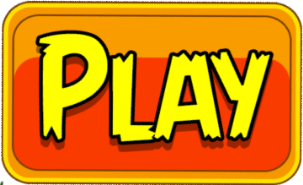 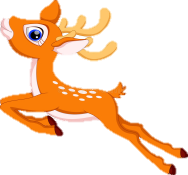 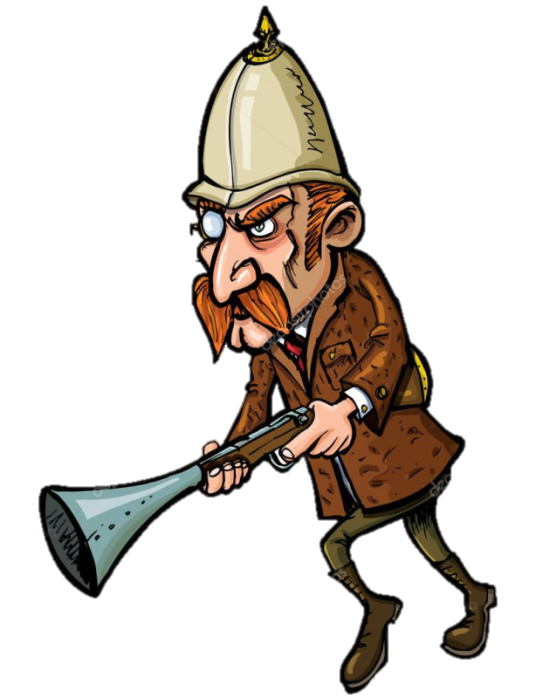 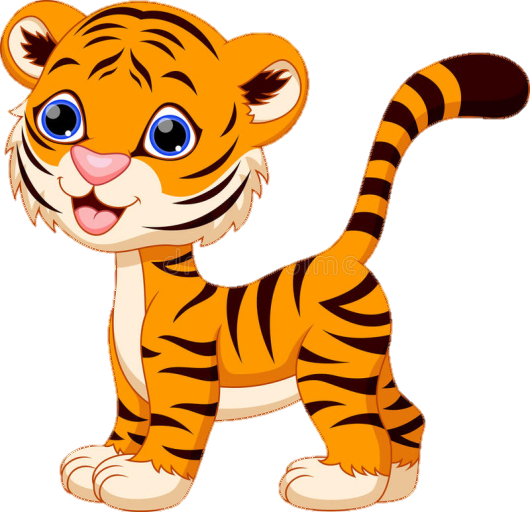 [Speaker Notes: Nhấn vào Play để bắt đầu]
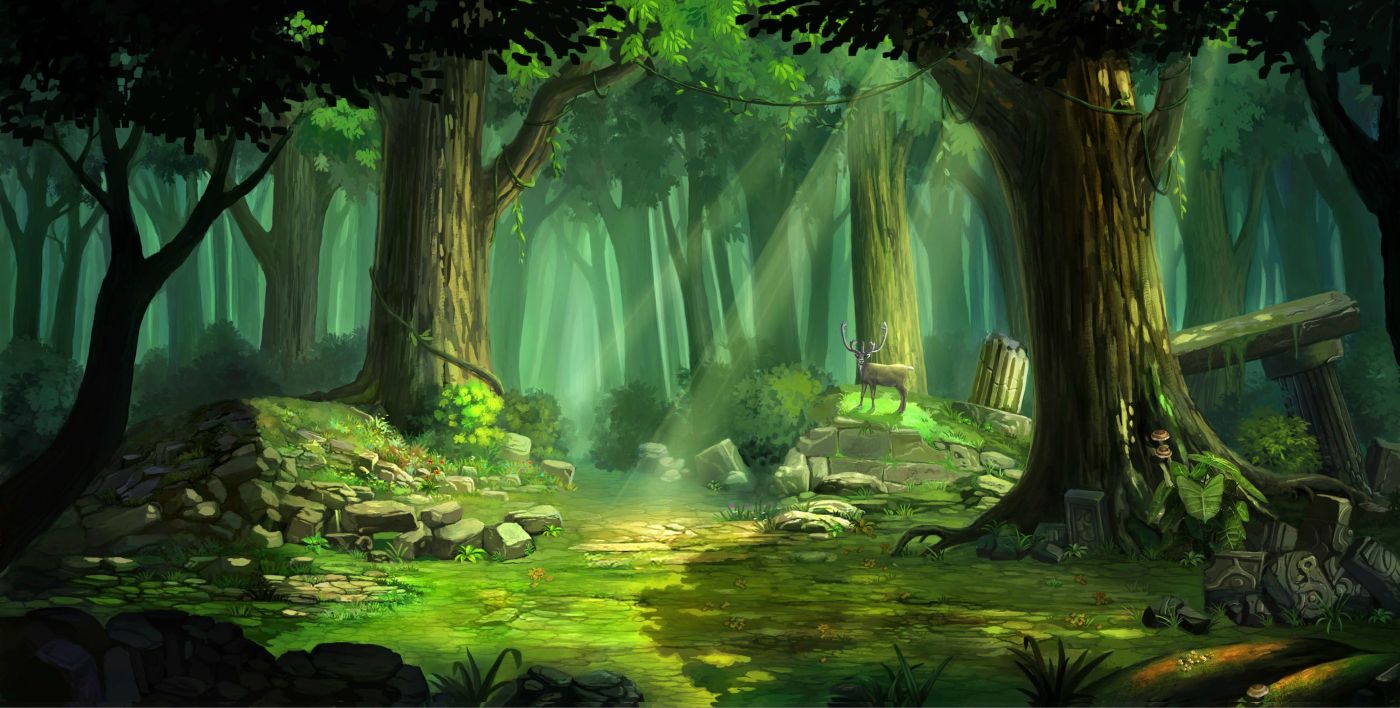 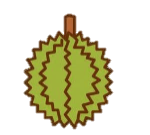 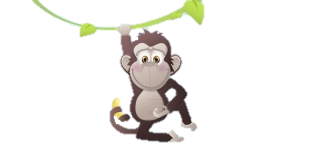 POW!
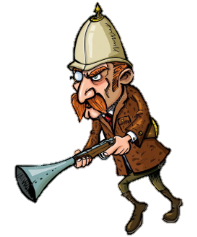 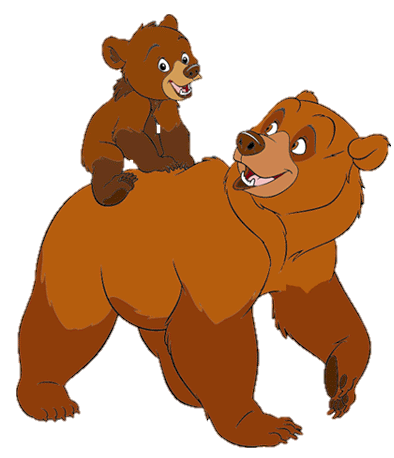 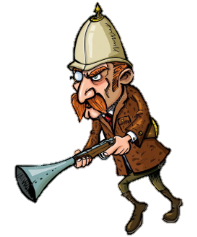 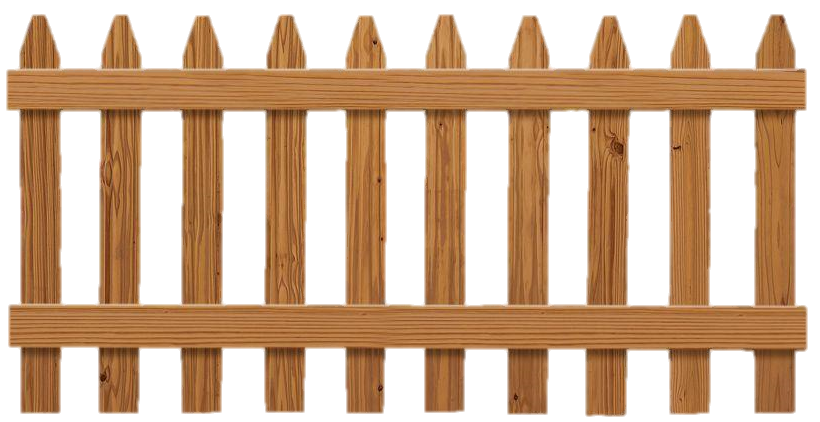 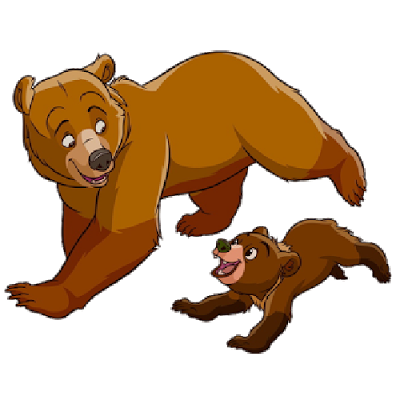 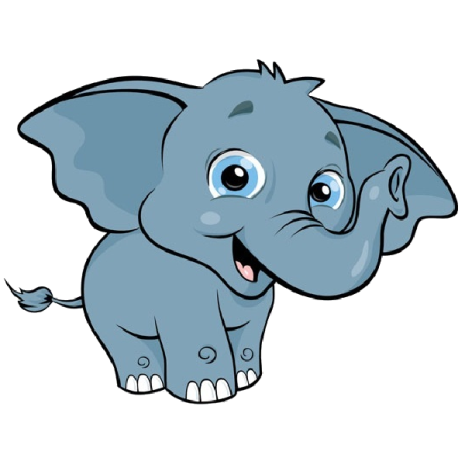 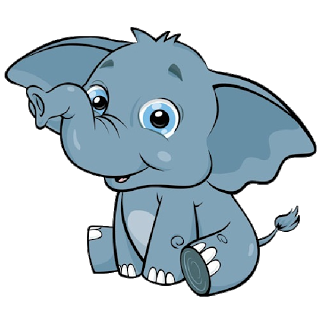 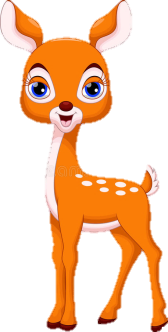 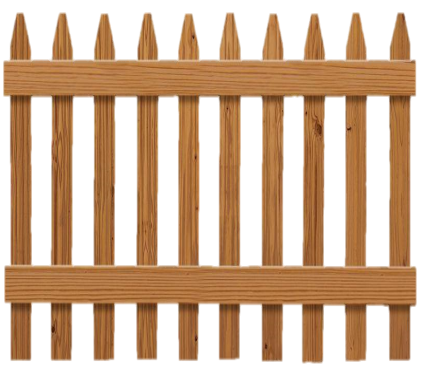 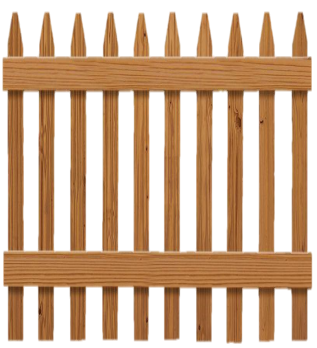 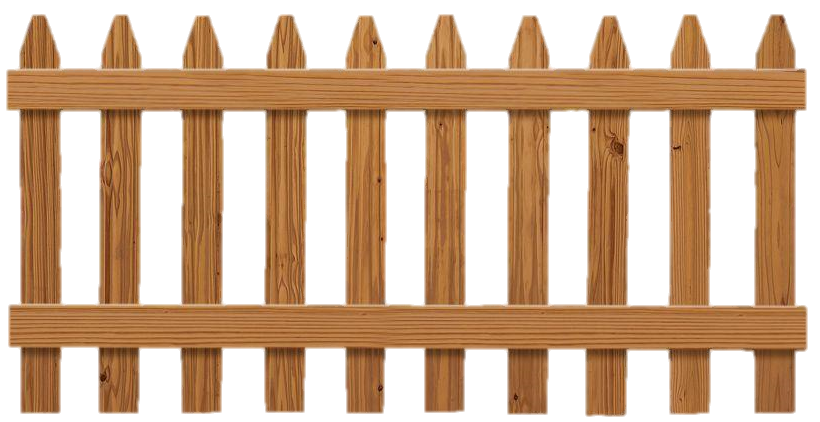 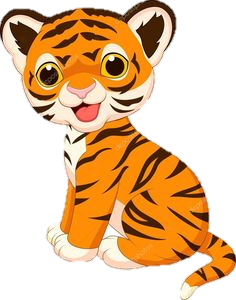 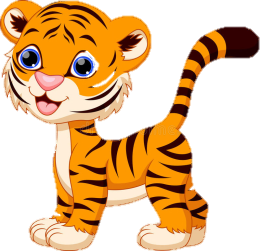 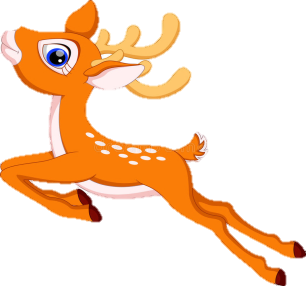 [Speaker Notes: Nhấn vào hàng rào của từng con vật để đến Slide câu hỏi
Sau khi trả lời hết các câu hỏi, nhấn vào chú khỉ để trừng trị gã thợ săn
Nhấn vào gã thợ săn để đến Slide chủ đề]
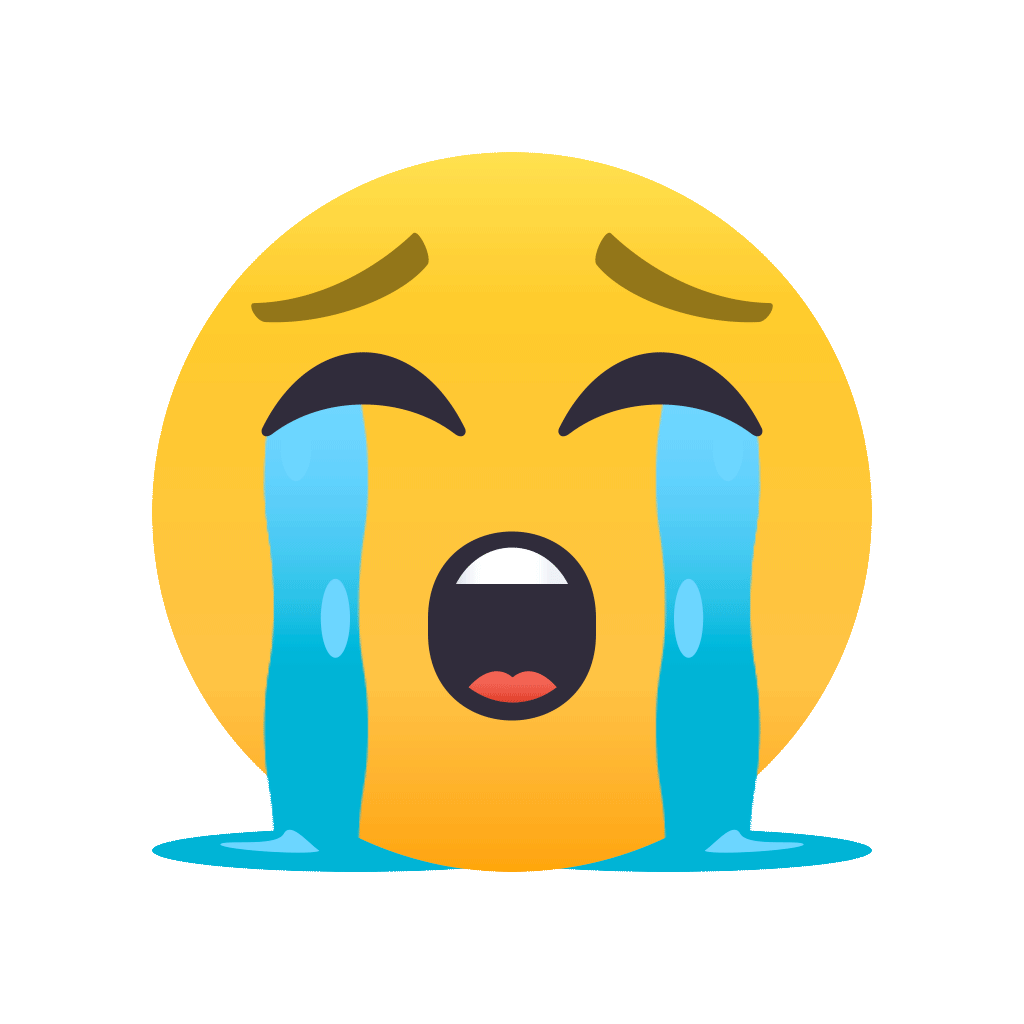 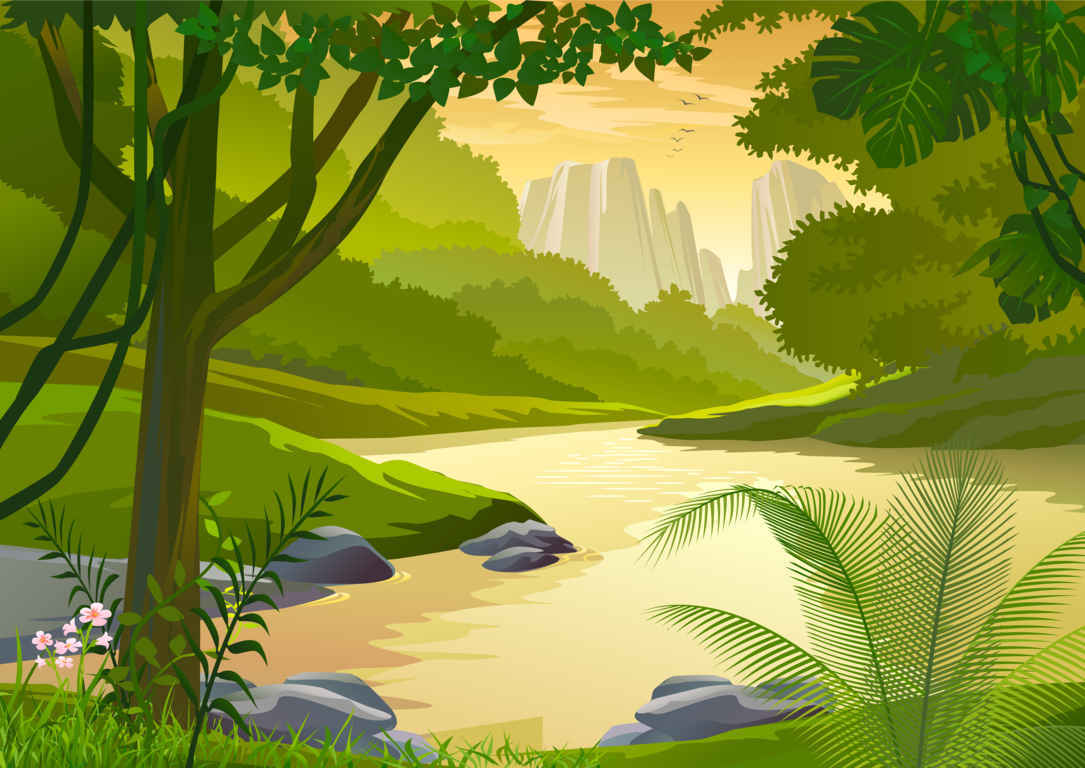 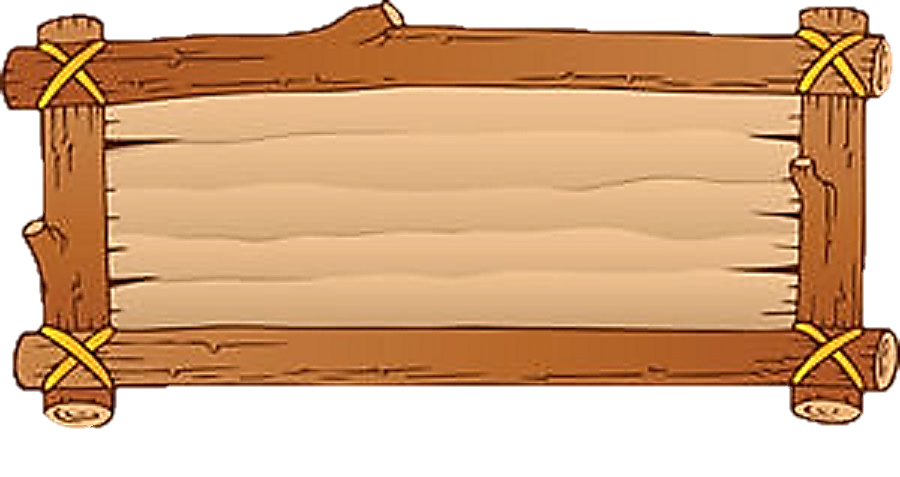 Biểu thức nào là biểu thức số?
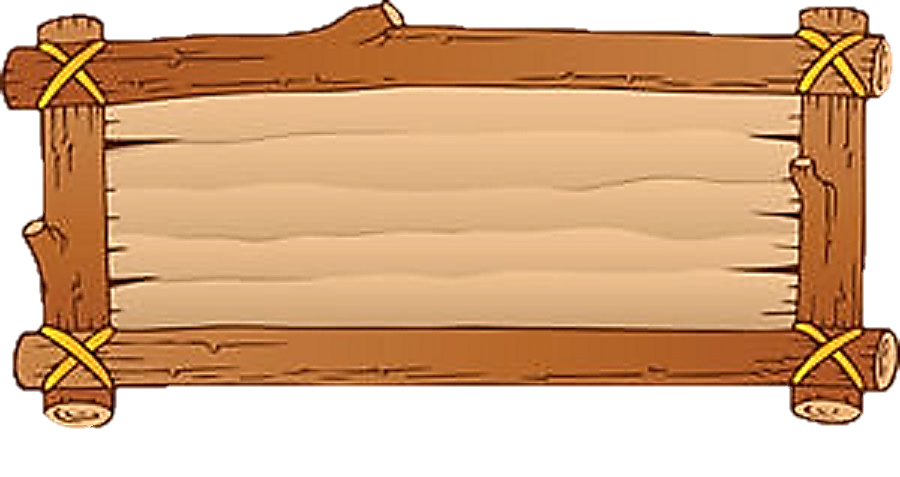 ĐÚNG RỒI
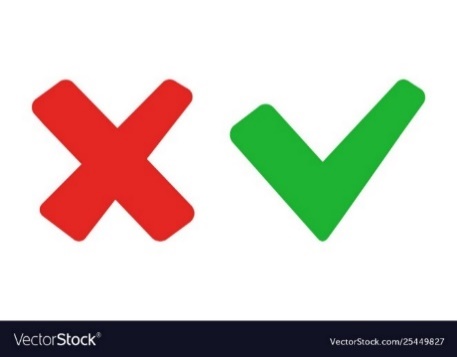 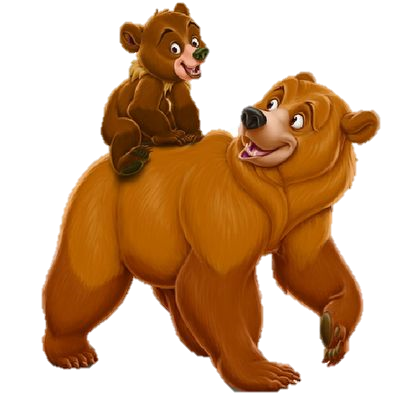 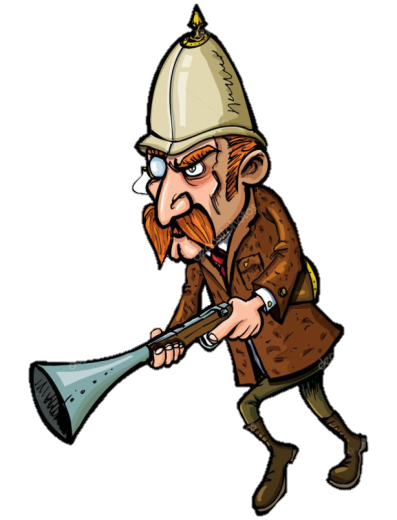 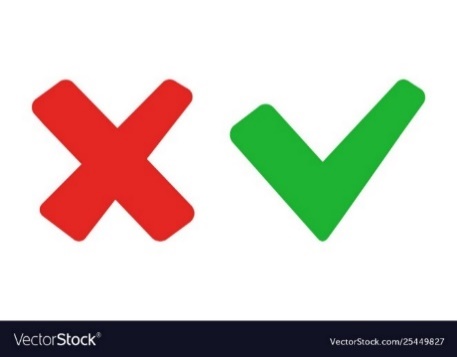 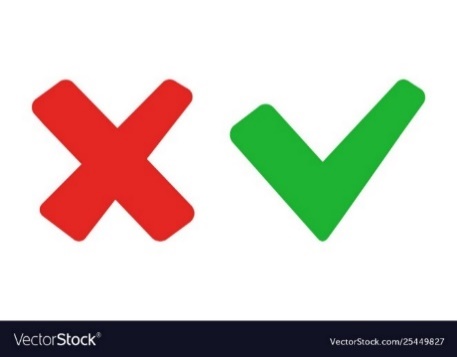 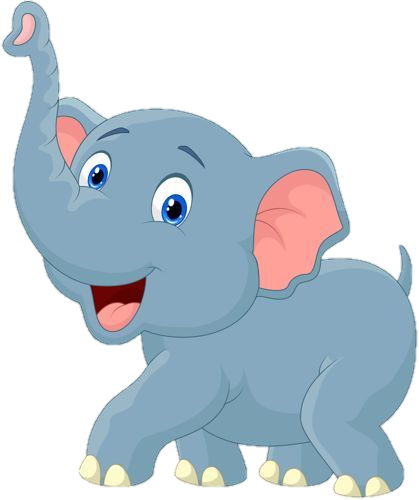 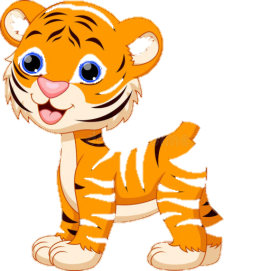 [Speaker Notes: Trả lời câu hỏi đúng -> Nhấn vào gã thợ săn]
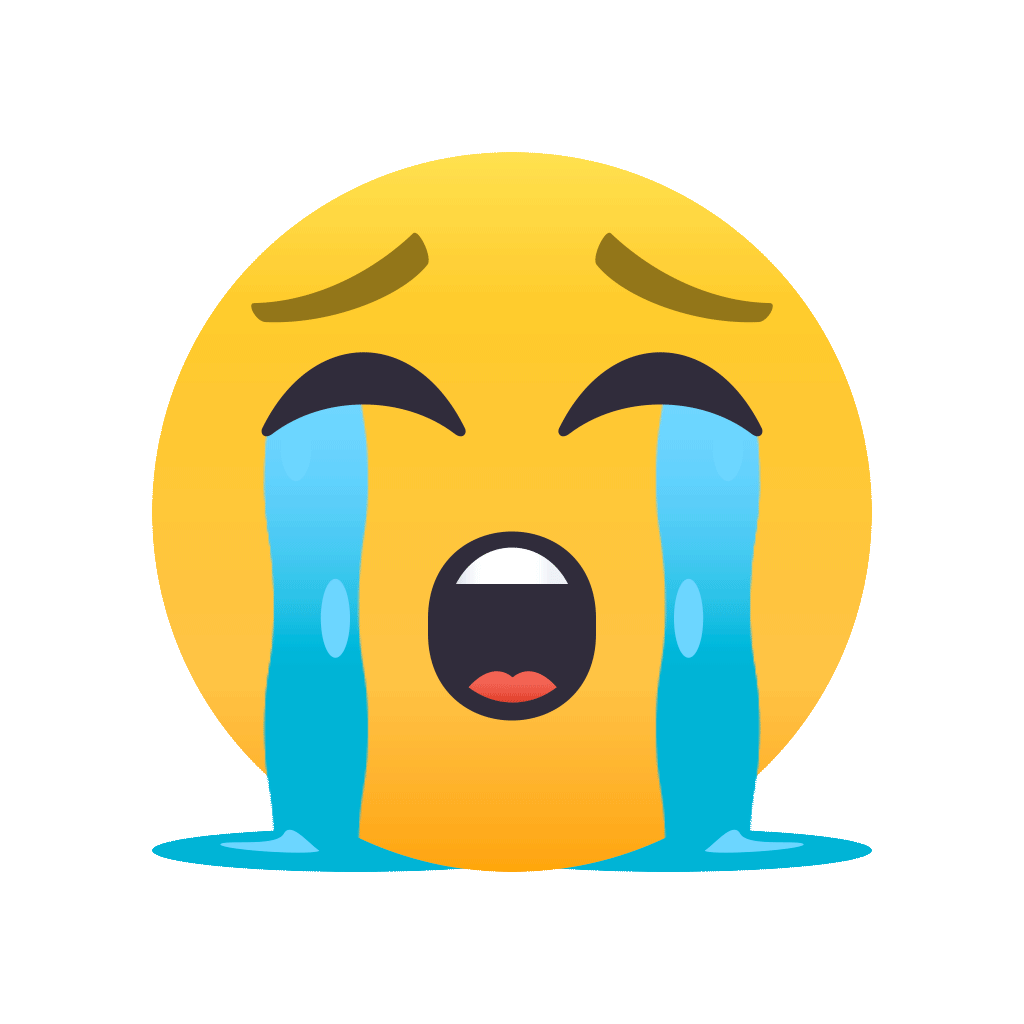 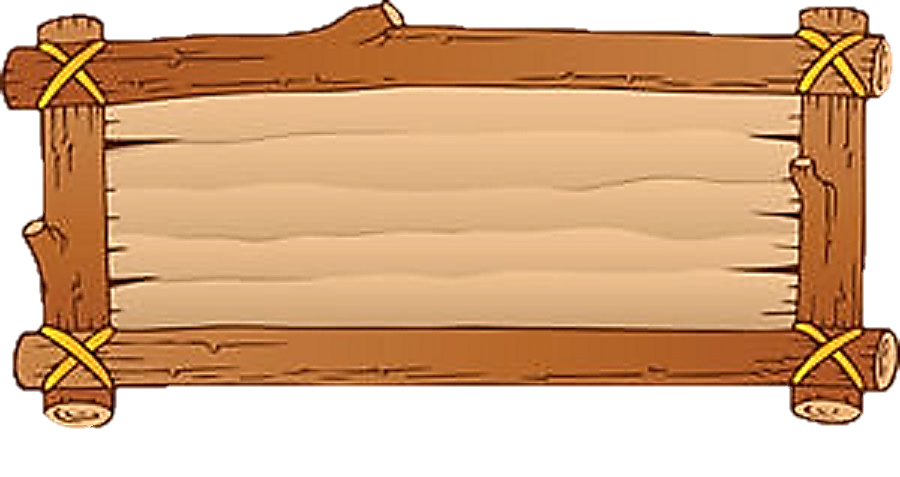 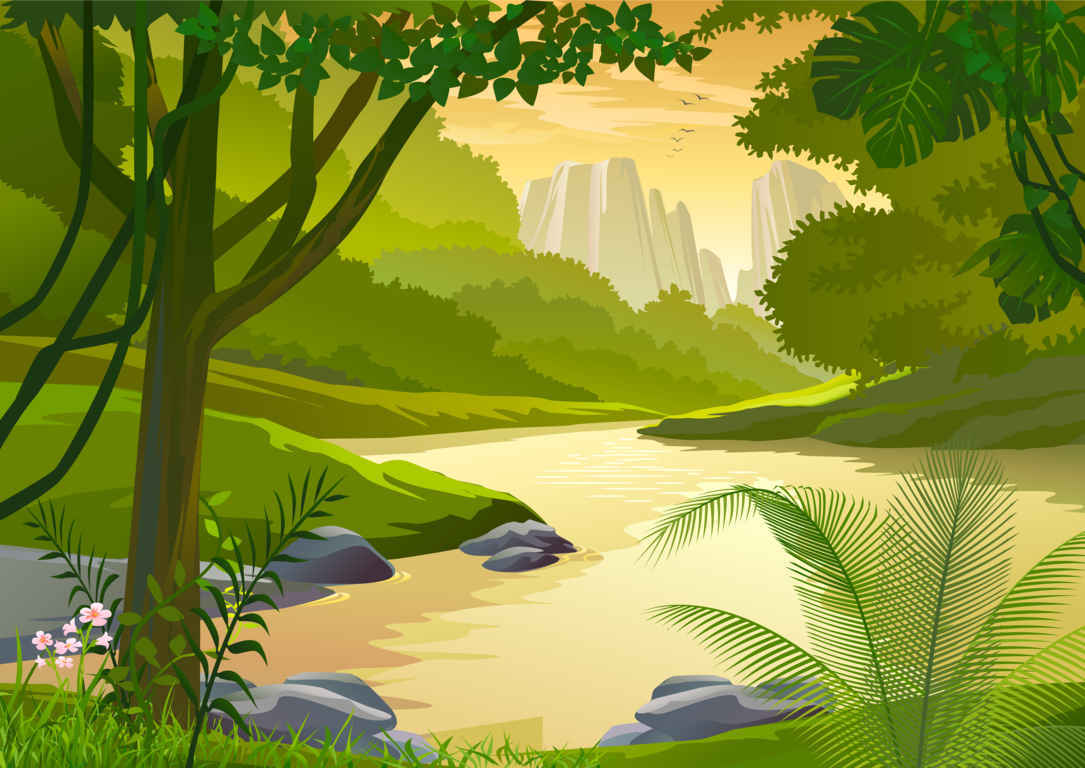 Biểu thức số là biểu thức chỉ gồm các số. 
Đúng hay sai?
ĐÚNG RỒI
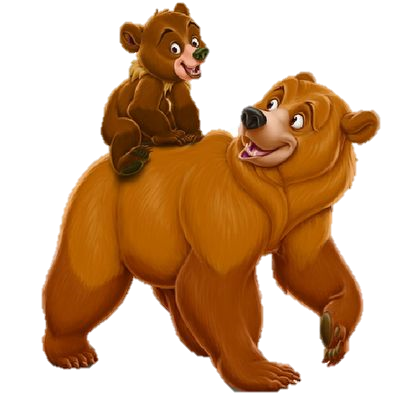 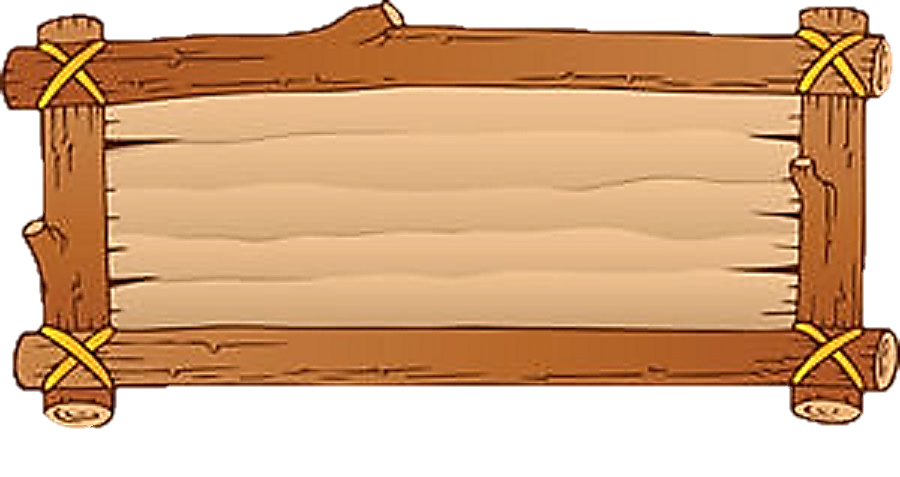 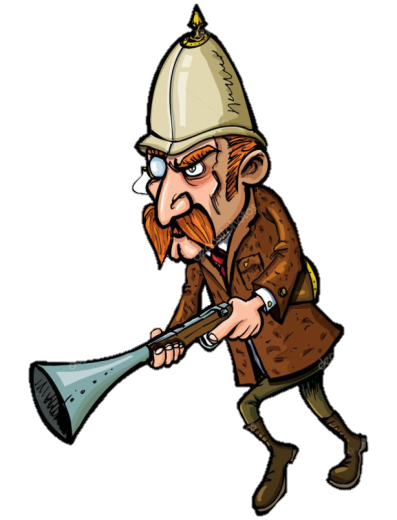 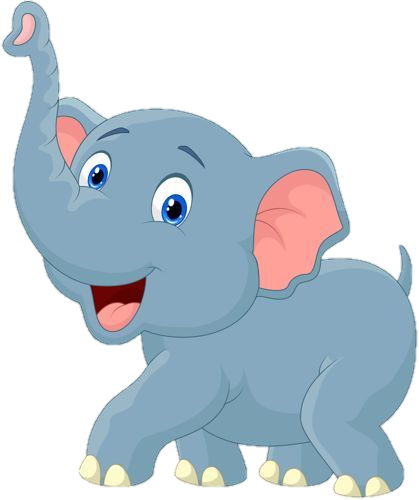 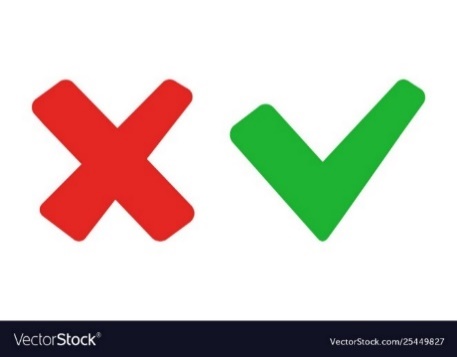 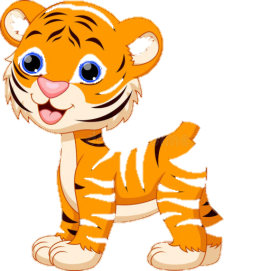 [Speaker Notes: Trả lời câu hỏi đúng -> Nhấn vào gã thợ săn]
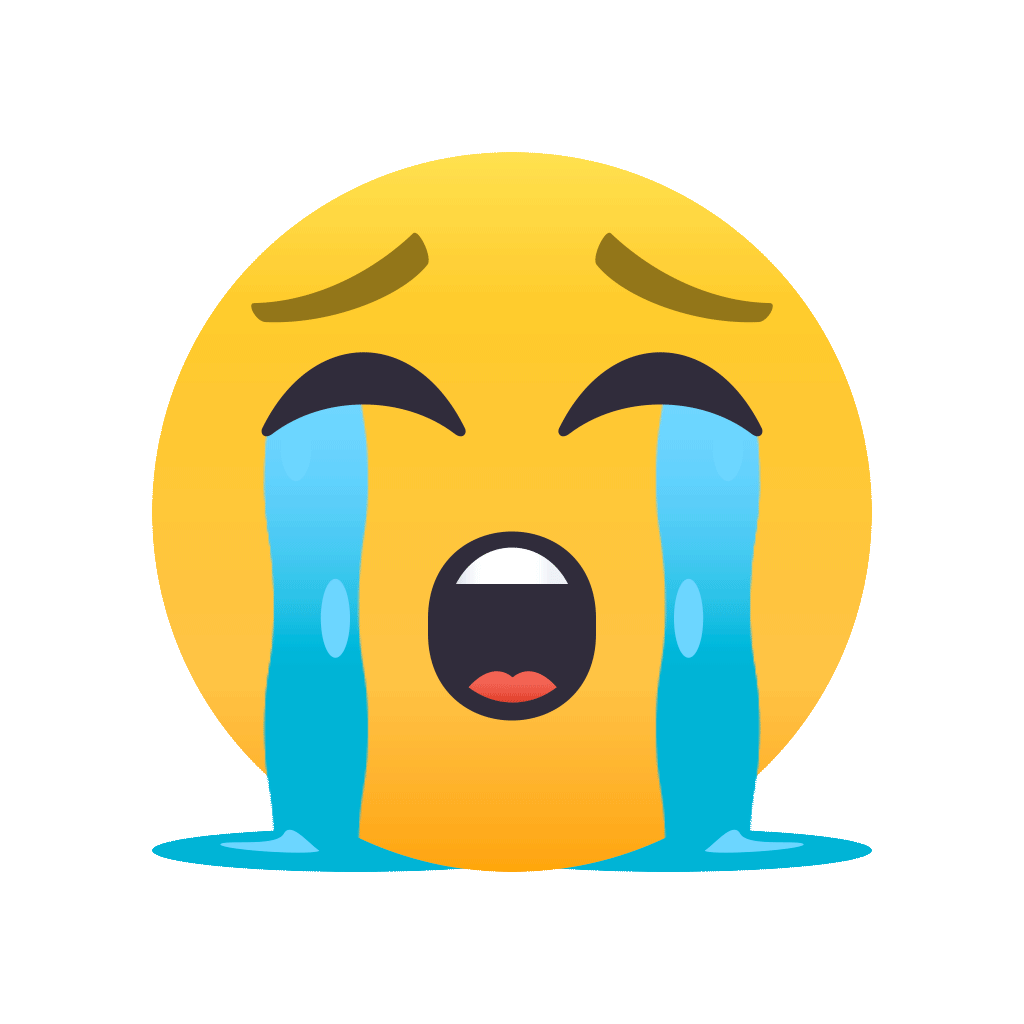 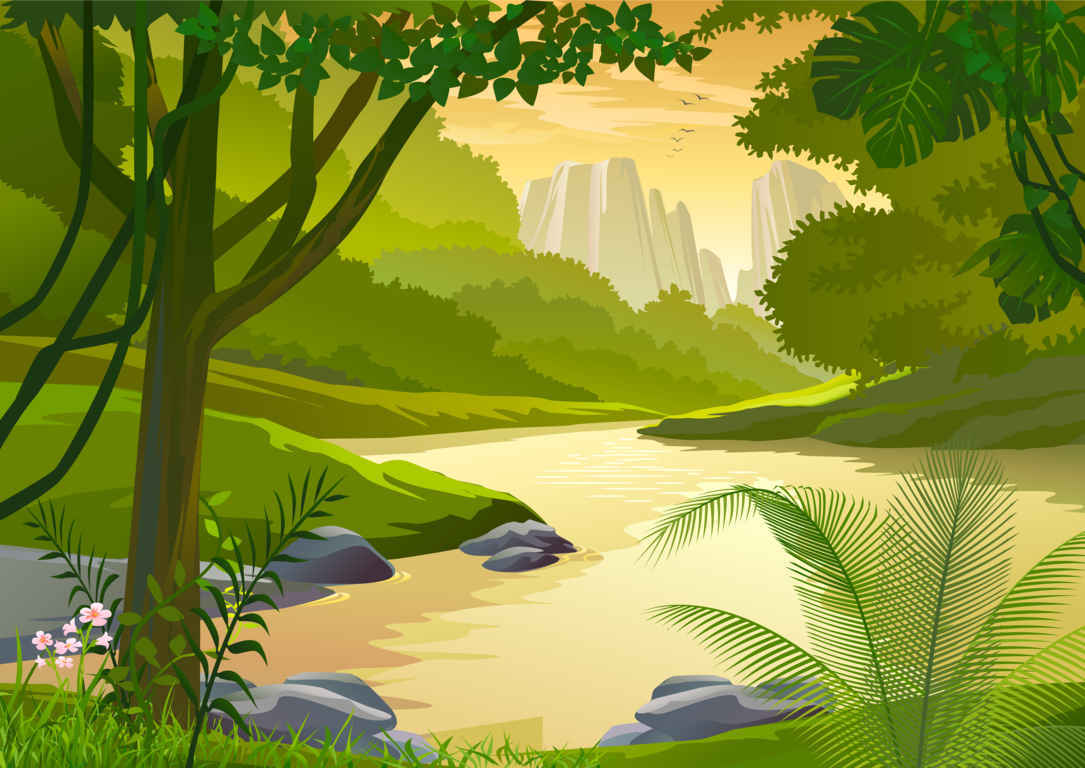 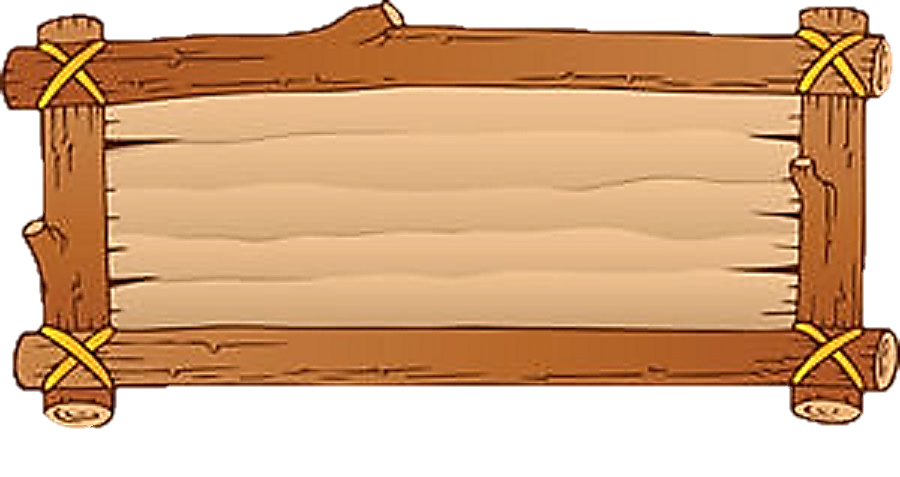 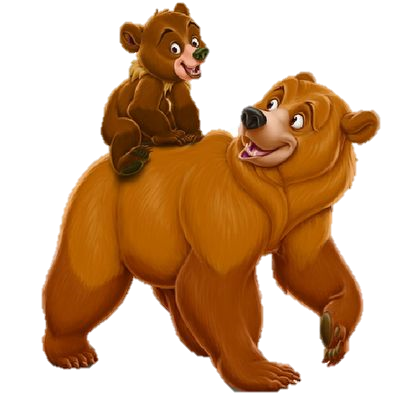 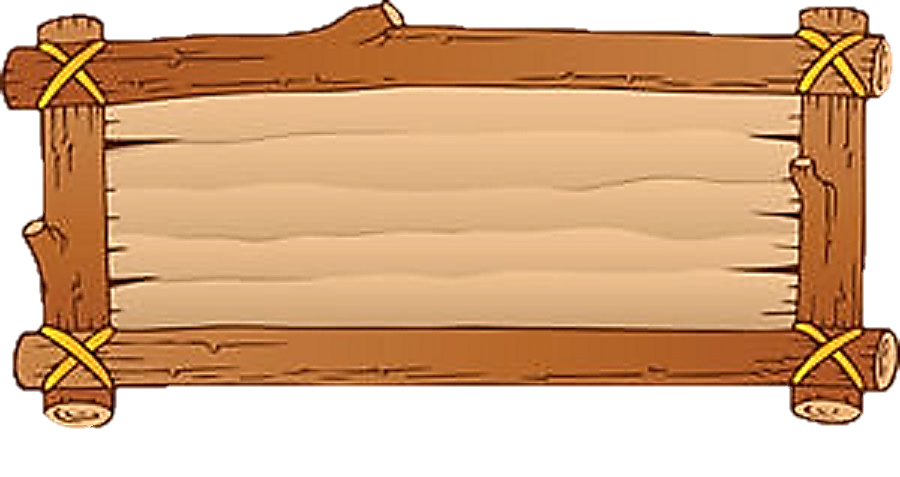 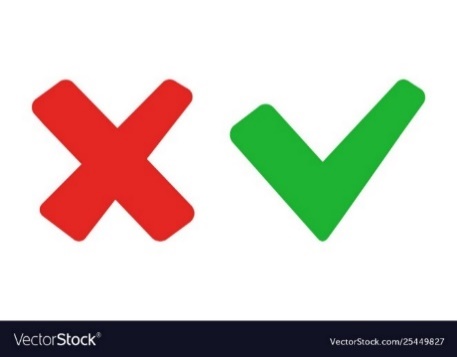 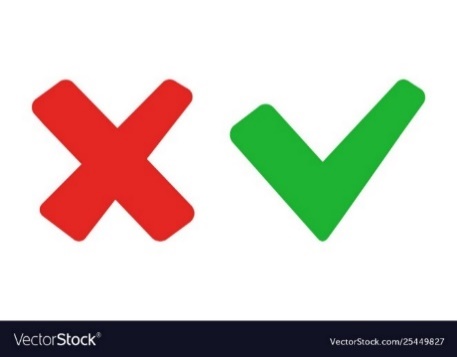 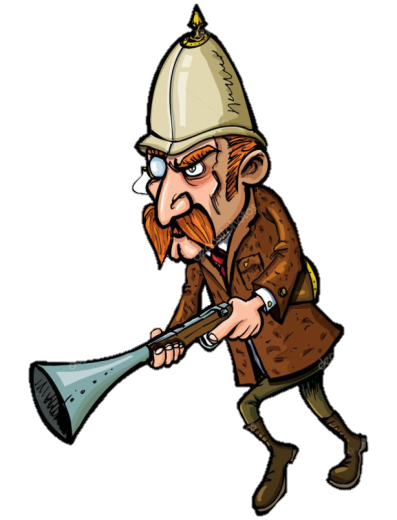 ĐÚNG RỒI
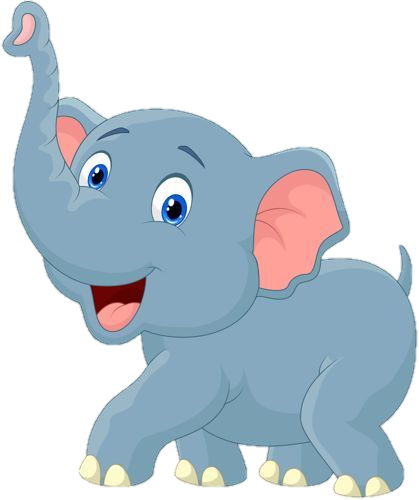 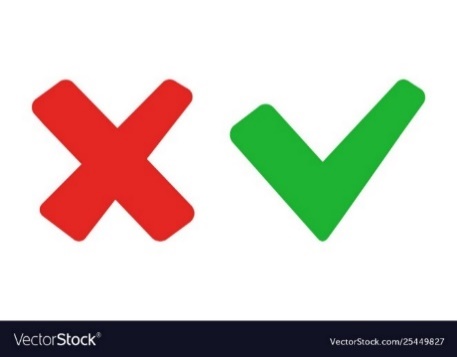 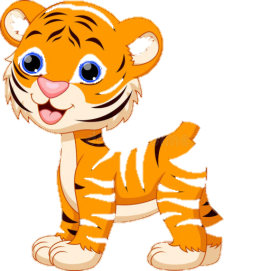 [Speaker Notes: Trả lời câu hỏi đúng -> Nhấn vào gã thợ săn]
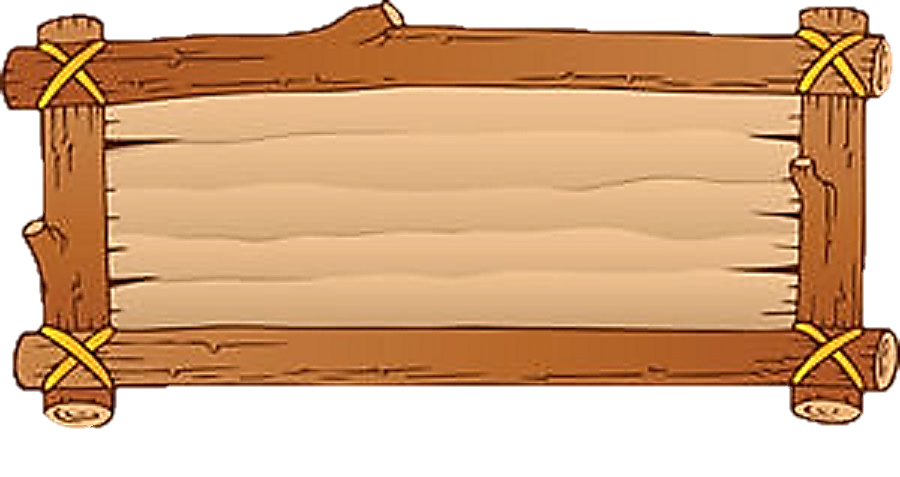 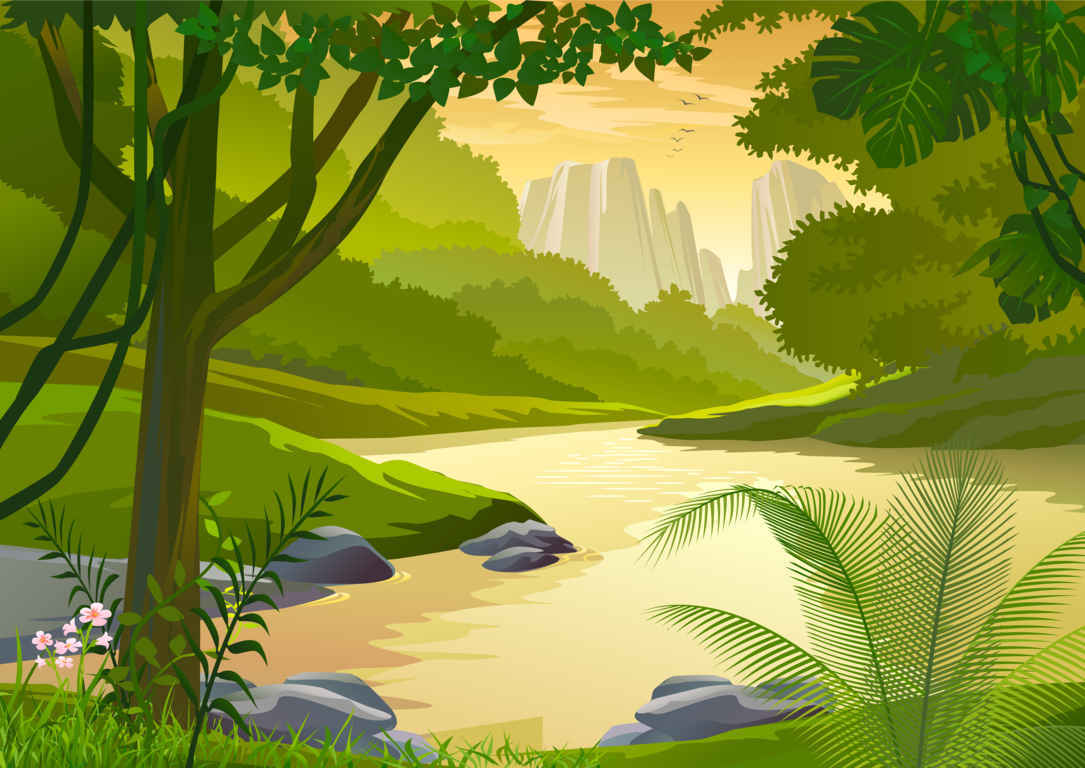 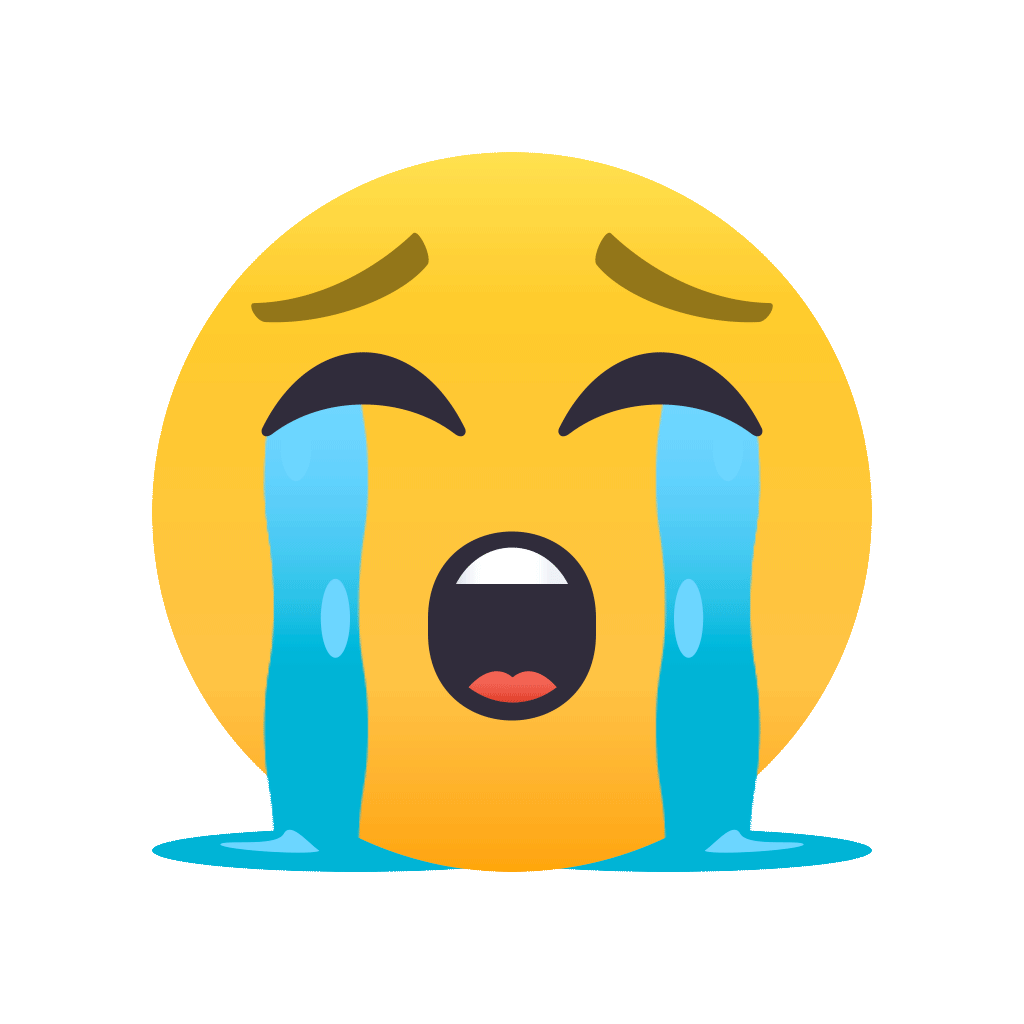 Biểu thức nào không phải biểu thức số?
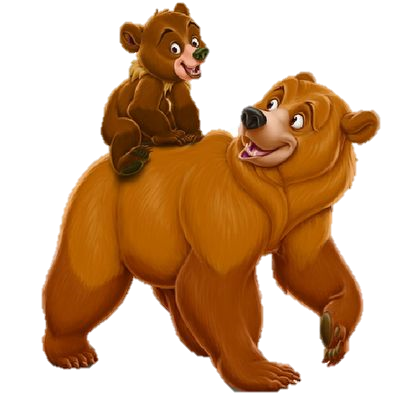 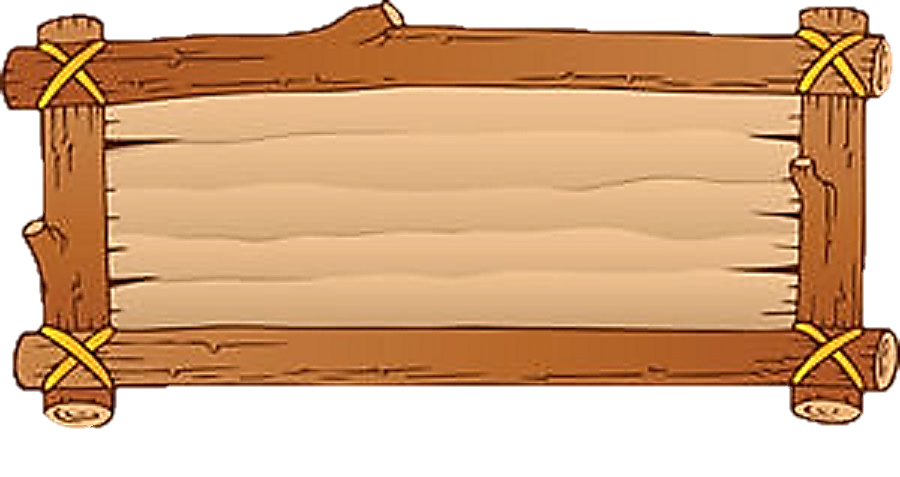 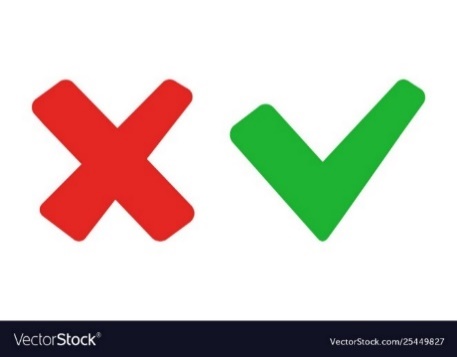 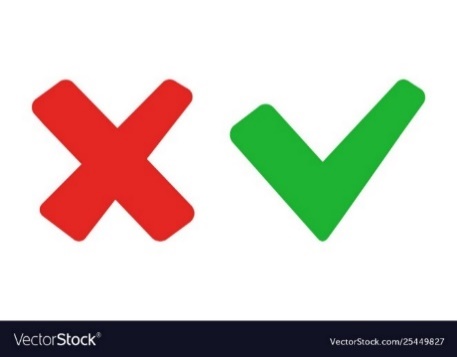 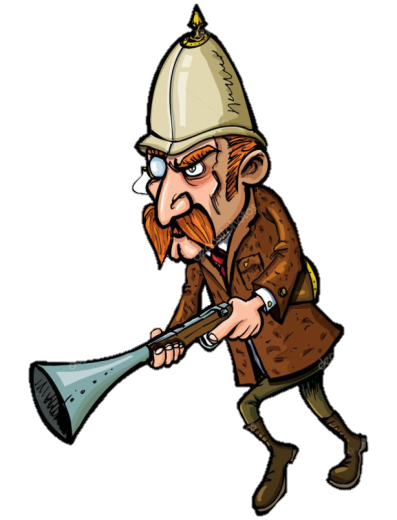 ĐÚNG RỒI
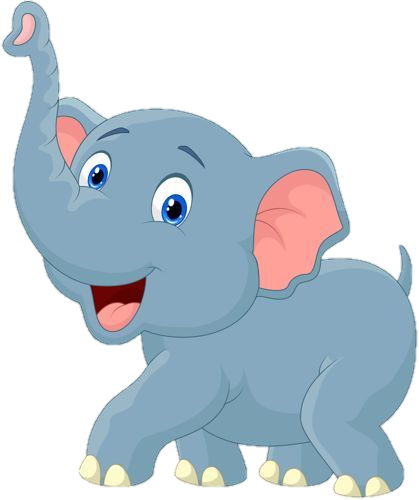 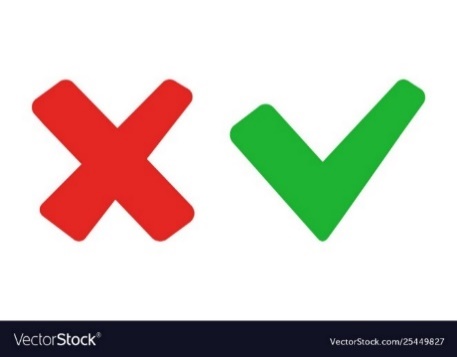 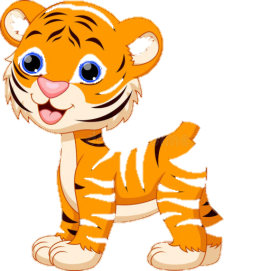 [Speaker Notes: Trả lời câu hỏi đúng -> Nhấn vào gã thợ săn]
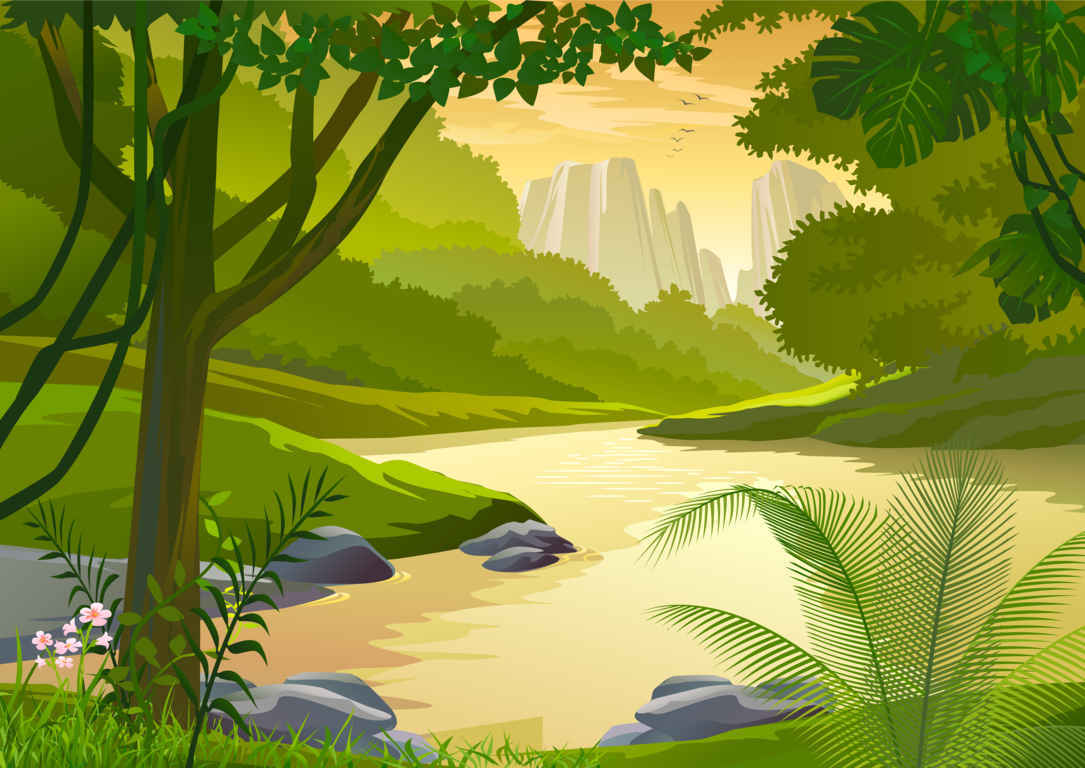 RỪNG VÀNG BIỂN BẠC
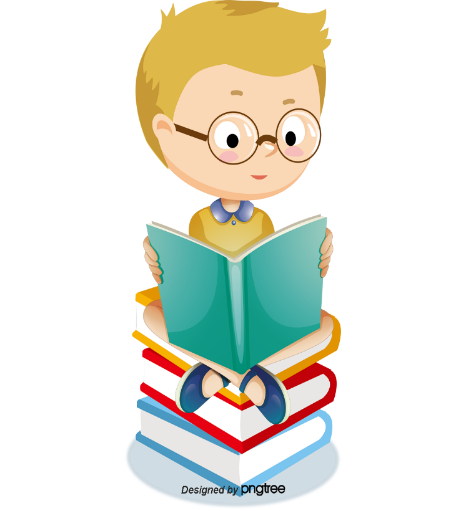 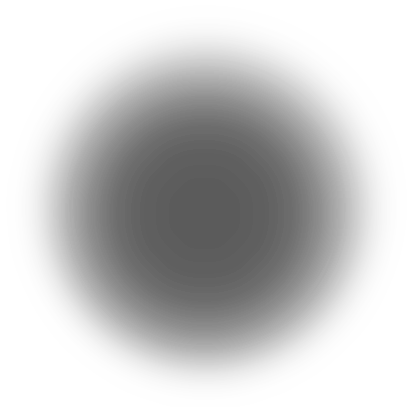 HƯỚNG DẪN VỀ NHÀ
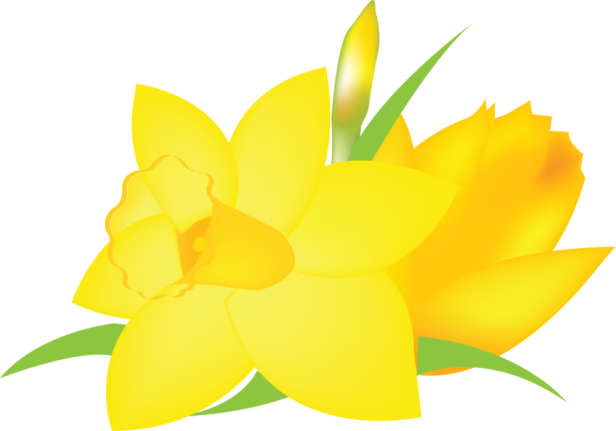 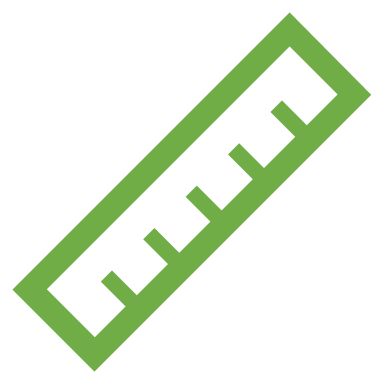 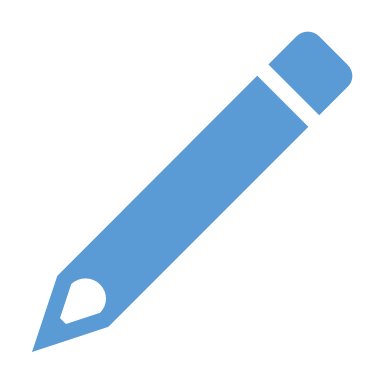 Thank you…!
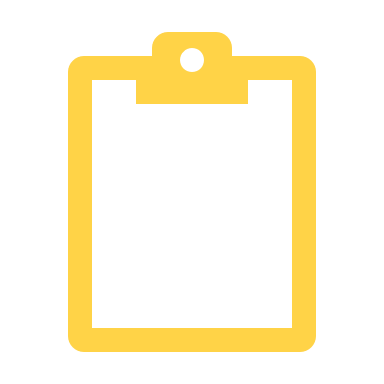